Marin County Wildland Fires II
Improving Fire Suppression Modeling to Inform Fire Prevention and Suppression Decisions in Marin County, CA
Harrison Raine  Kat Scott  Anai Tene  Nikitha Shivakumar  Tiffany Mar
California — Ames | Summer 2023
[Speaker Notes: Short title font size: 32ptLong title font size: 22ptTeam names font size: 20pt

Hello everyone! We are the Marin County Wildland Fires team located out of Ames Research Center. [introductions] 

We are excited to talk a little bit about our project today, thank you for joining us.]
STUDY AREA & PERIOD
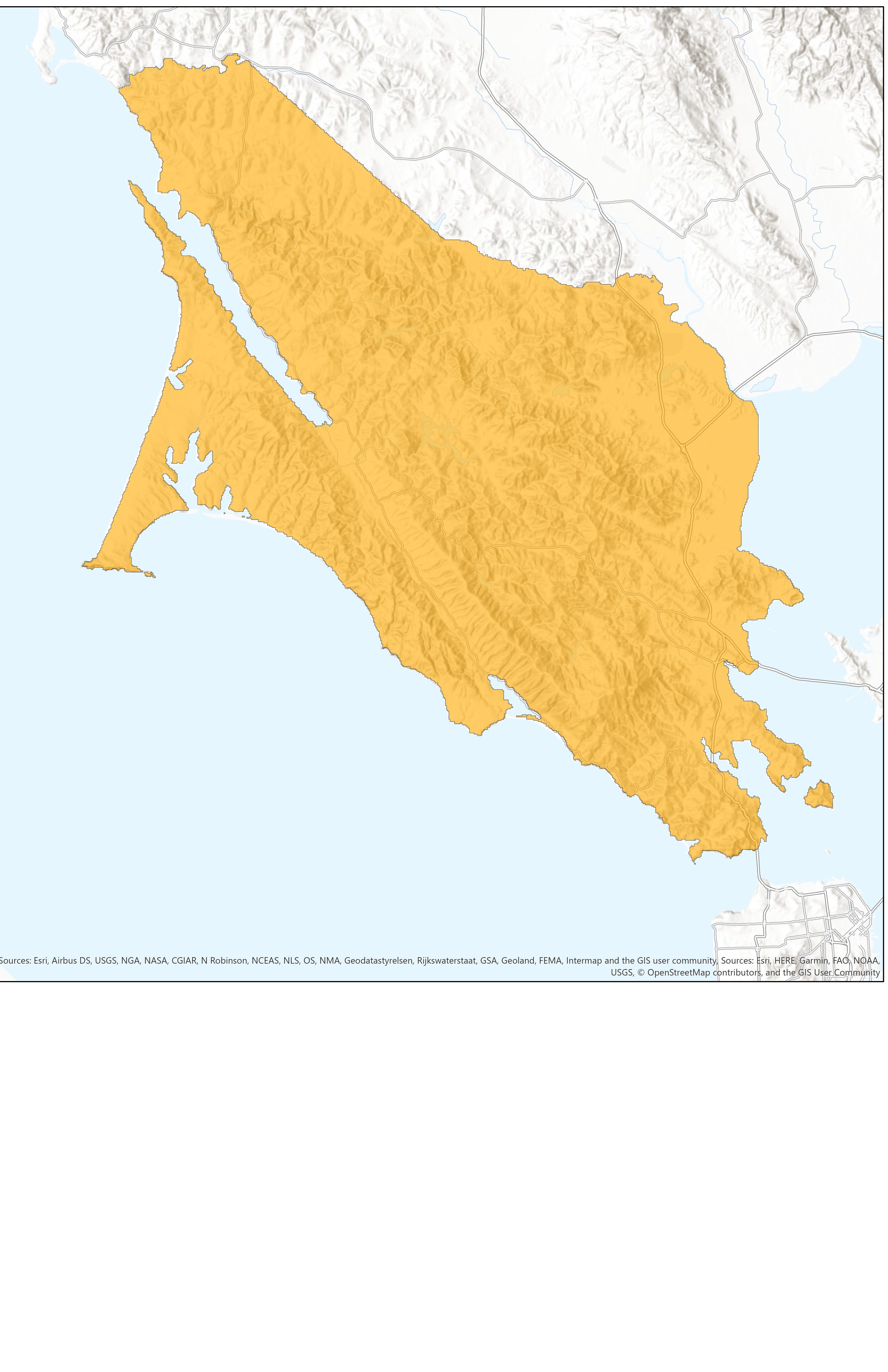 2018 - 2022
Marin County, CA
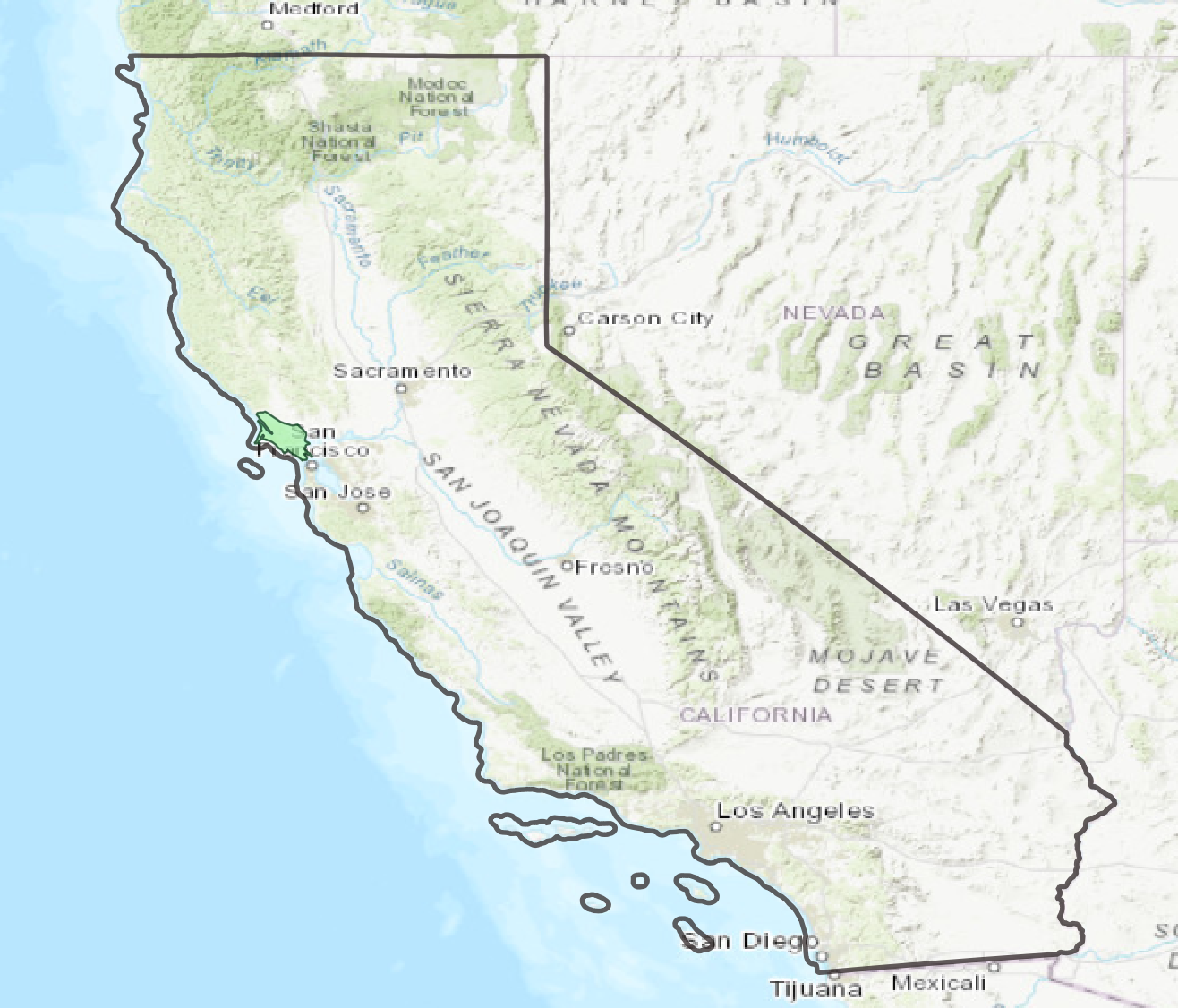 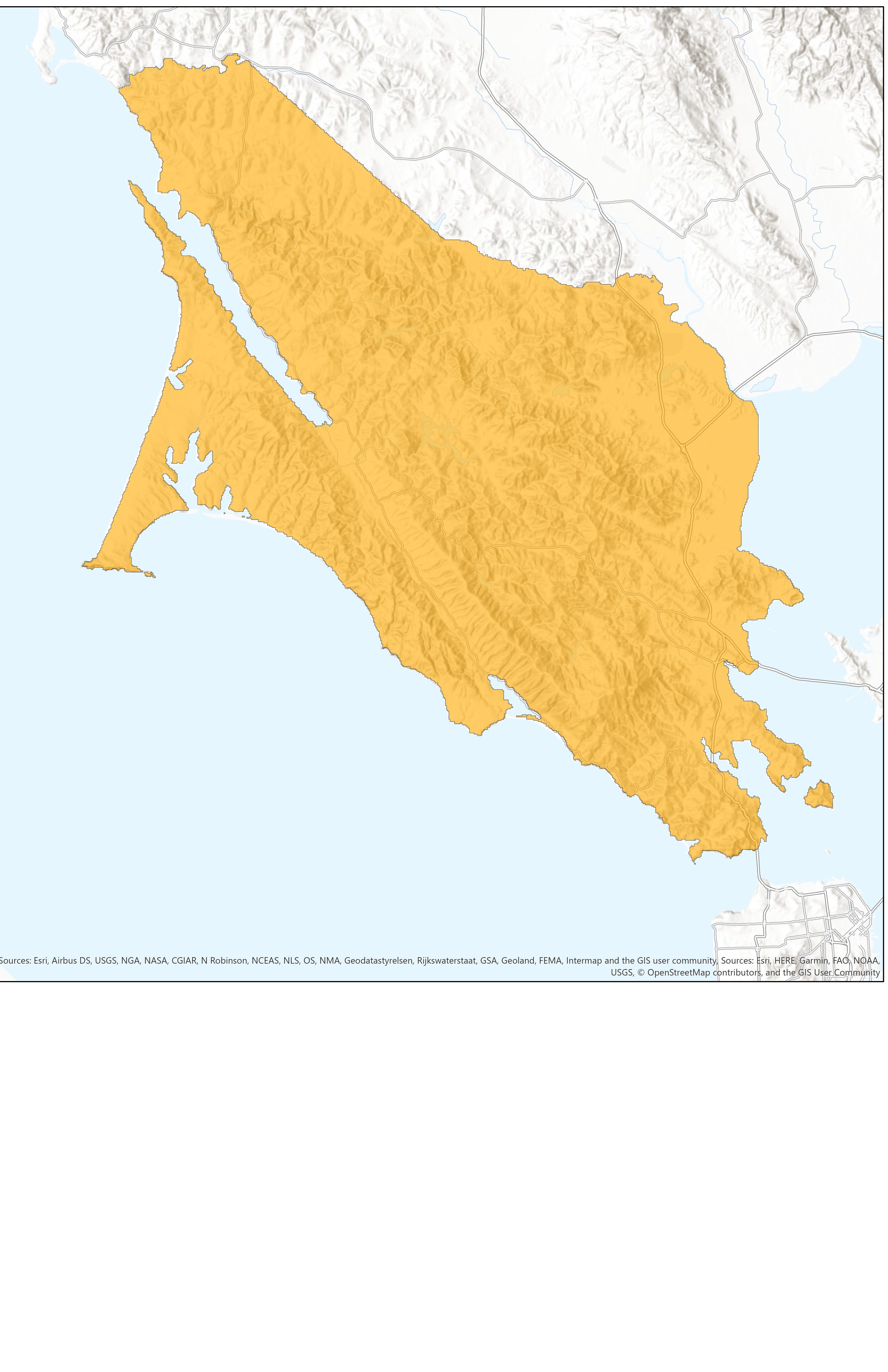 N
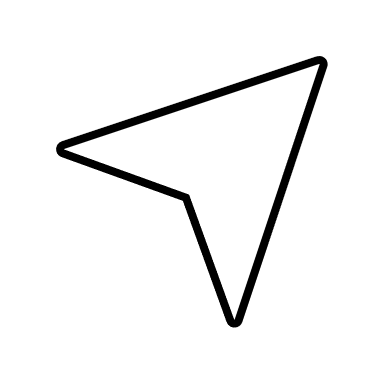 2.5
10 Miles
0
5
0
100
200 Miles
50
Sources: Esri, HERE, Garmin, Intermap, INCREMENT P, GEBCO, USGS, FAO, NPS, NRCAN, GeoBase, IGN, Kadaster NL, Ordnance Survey, Esri Japan, METI, Esri China (Hong Kong), © OpenStreetMap contributors, GIS User Community
[Speaker Notes: Speaker Notes:

Our study area is Marin County, which is in the northwestern part of the San Francisco Bay Area in California. Marin County has a moist climate with rapid vegetation growth in forested regions. The moisture results in smaller number of days with high fire risk, but extreme wind and heat increasingly coincide creating the conditions for wildfire risk. Fires typically occurred from May to October, however the largest burns occurred in late summer to early fall. Our model focuses on Woodacre, an unincorporated town in Marin County, as an area of interest due to its remote location and high social vulnerability in the event of a wildfire. Woodacre is characterized by low-incomes and high cost of living, as well as large income gaps and low financial resiliency.

Due to the complex and constantly shifting nature of wildfires and wildfire risk, using historic data would not provide an accurate evaluation of fuel load and fire risk. Thus, the project will use data from the past five years, 2018 to 2022, which will allow the models created to be as up-to-date and accurate as possible.

Image Credits:Map: Katherine Scott
Basemap sources: Esri, HERE, Garmin, Intermap, INCREMENT P, GEBCO, USGS, FAO, NPS, NRCAN, GeoBase, IGN, Kadaster NL, Ordnance Survey, Esri Japan, METI, Esri China (Hong Kong), © OpenStreetMap contributors, GIS User Community]
PARTNERS
Fire Foundry
Workforce Development Program
Serves underrepresented communities
Marin County Fire Dept (MCFD)
Responsible for all wildfires within Marin County
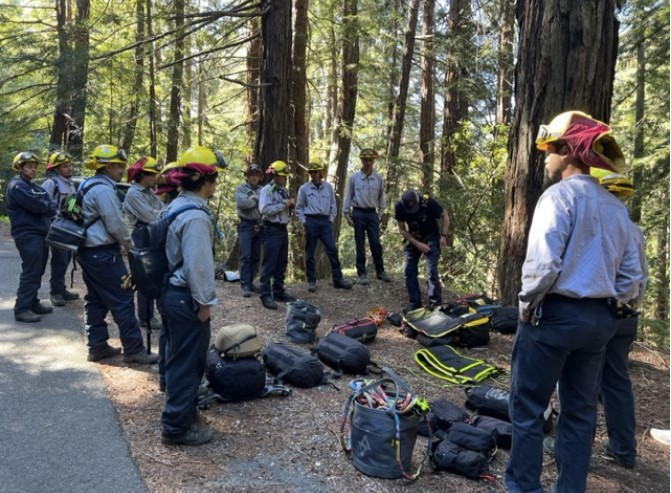 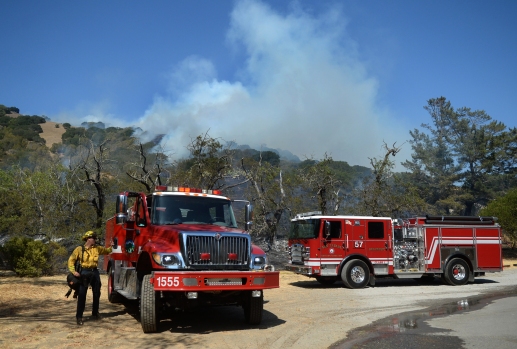 Source: FIRE Foundry/ Thomas Azwell
Source: Alan Dep/ Marin County Fire Department
[Speaker Notes: Like the first term, we partnered with Fire foundry and MCFD. Fire foundry is an educational and workforce development program that serves communities that have been historically underrepresented in Marin County. The program is supported by Conservation Corps North Bay, College of Marin, U.C. Berkeley, Marin Fire, and the County of Marin. The goal of the program is to create a pathway for full-time fire service and fire prevention careers.
Fire Foundry can benefit from learning about remote sensing applications by allowing recruits to make informed decisions during vegetation managements projects. Part of Fire Foundry’s goal is to provide wraparound services ensuring recruits have the foundation to succeed in all aspects of their fire related careers. 

Marin County Fire Department (MCFD), formed in 1914, is the primary agency responsible for wildfire management and life safety within Marin County. MCFD operates six fire stations across the County and provides wildfire and emergency services across local, state, and federal jurisdictions, as both CalParks and the National Park Service are significant landowners in Marin County. MCFD’s mission is “ In partnership with our community, we will: Be prepared, Respond quickly, Solve problems, Be nice, Get home safely.”
MCFD can benefit from this NASA DEVELOP project through the creation of applicable tools and deliverables that can extend their capacity to plan and respond to wildfires. This may take the form of maps or dashboards that leverage remote sensing and GIS to provide timely information necessary to construct suitable fire lines and ensure firefighter safety.

------------------------------Image Information Below ------------------------------
•Image Credit 1 :  Thomas Azwell
•Image Source 1: FIRE foundry signed media release form. 
Image Credit 2: Alan Dep
Image Source 2: Marin County Fire Dependent signed media release form]
COMMUNITY CONCERNS
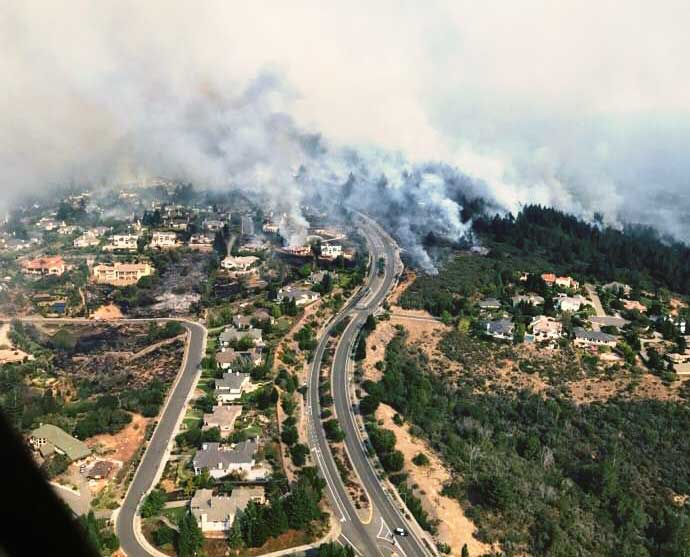 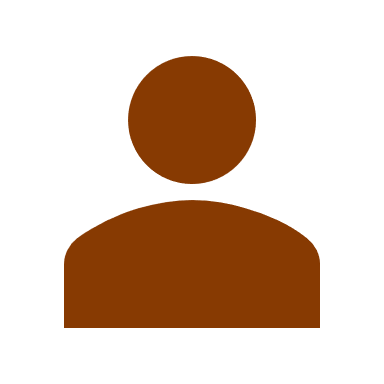 Threat to human life


Potential for infrastructure damage

Destruction of natural areas
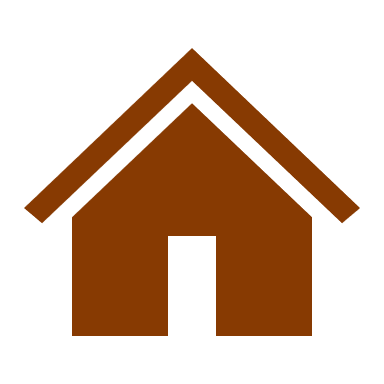 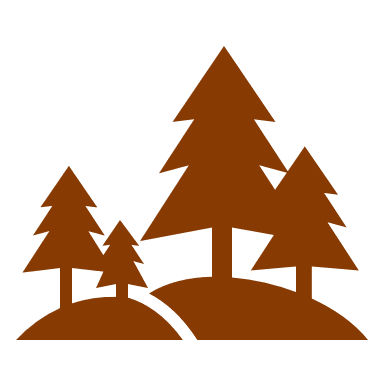 Source: California Highway Patrol
[Speaker Notes: [Speaker]:
Individuals living in fire-prone areas within Marin County are at risk during high-severity fires and may require reliable transportation methods that are not blocked by the fire. Additionally, fires can result in property damage and can be especially harmful for individuals in areas without a vast network of evacuation roads. Lastly, high-severity fires pose a detriment to the natural areas and damage vegetation growth, increasing air pollutants in the atmosphere. 
 
------------------------------Image Information Below ------------------------------ 
•Image Credit: California Highway Patrol
•Image Source: https://www.washingtonpost.com/graphics/2017/national/northern-california-fires/
 Licensed under the Creative Commons Attribution-Share Alike 2.0 Generic license.]
OBJECTIVES
Identify Potential Operational Delineations (PODs)
1.
Classify and rank PODs with a localized Suppression Difficulty Score
2.
Develop Enviromental Justice indicators for at-risk communities
3.
[Speaker Notes: The main objective of our project is to combine remote sensing and spatial analysis techniques with partner knowledge and expertise to create a wildfire suppression model. Our suppression model splits up Marin County into Potential Operational Delineation Units, or PODs, that we then rank with a fire suppression index. The fire suppression index we use is an expansion of Term I's Suppression Model, with additional inputs about vegetation, infrastructure, and climate. We are also ensuring that our model is accessible and editable by hosting a workshop and tutorial for Fire Foundry, preparing them with the tools they need to modify our model  as needed in ArcGIS.]
Earth Observation Platforms and Sensors
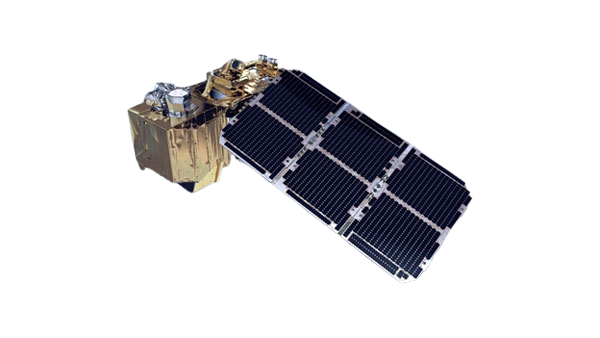 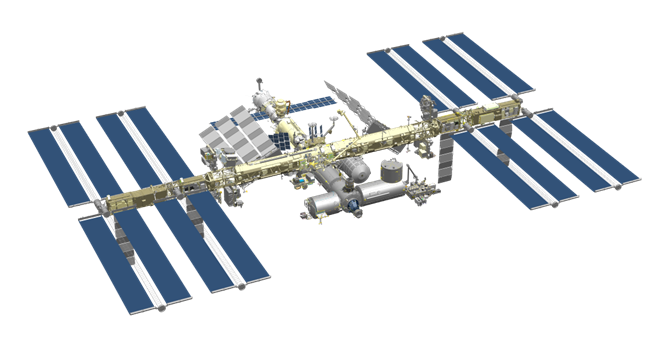 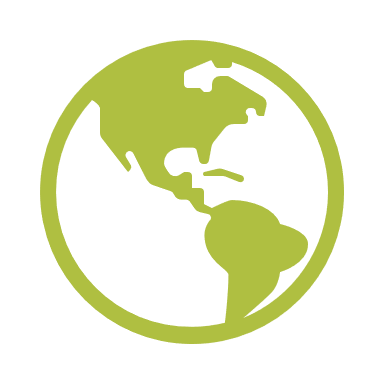 Sentinel-2 MSI
International Space Station (ISS)- ECOSTRESS
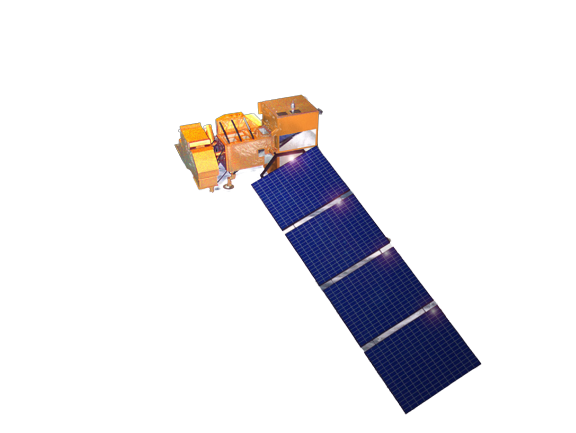 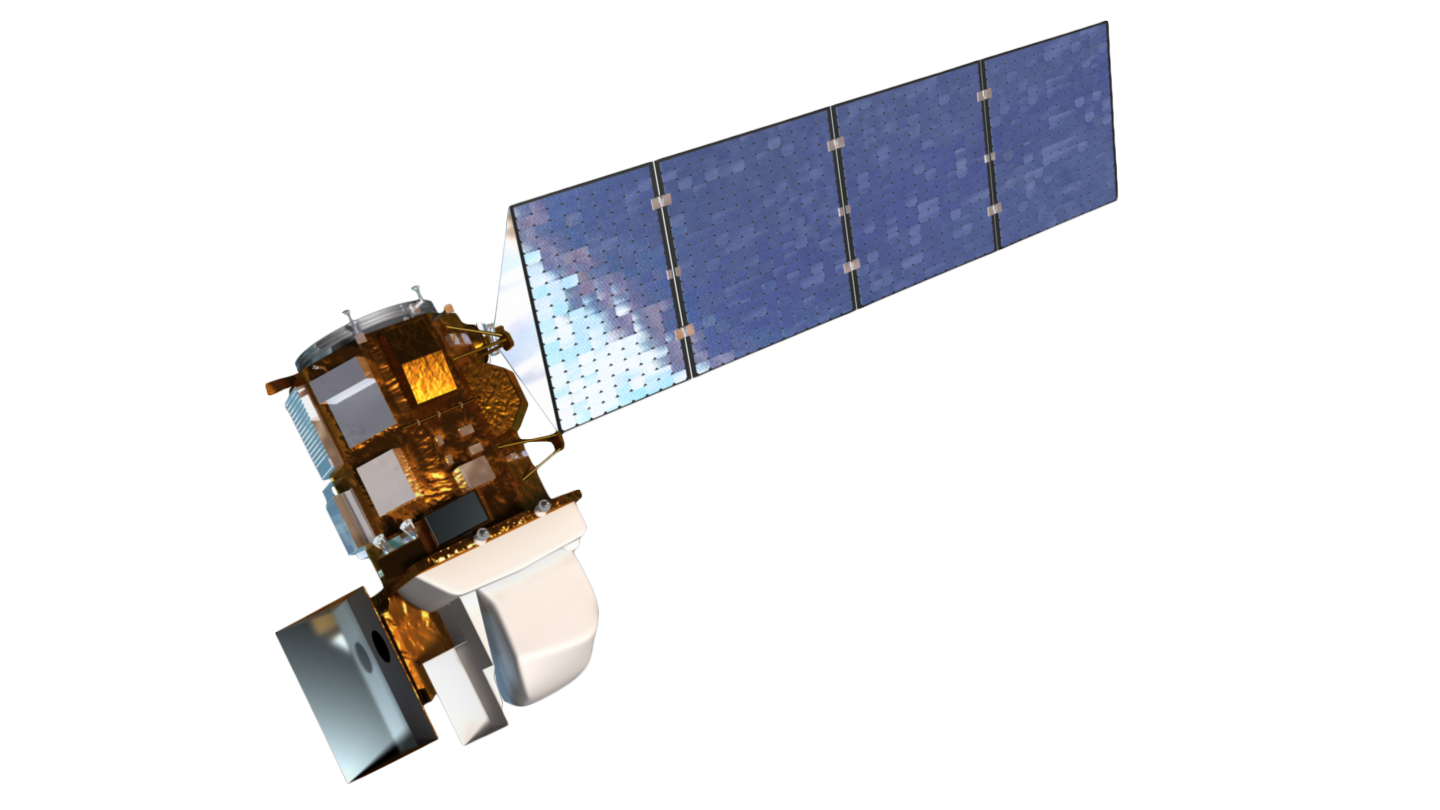 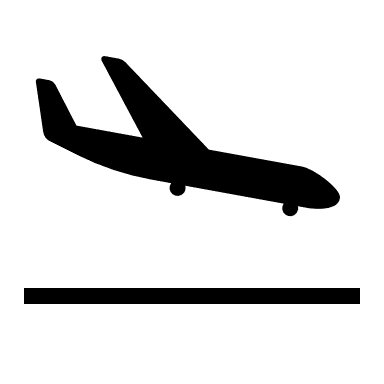 LiDAR Aerial Survey
Landsat 7 ETM+ and Landsat 8 OLI & TIRS
Satellite Image Credits: NASA, ESA
[Speaker Notes: Speaker Notes: 

Here are all of the Earth Observation platforms and sensors that were used for our research.

We have ECOSTRESS for evapotranspiration data and that is located on the ISS. Additionally from NASA, we have Landsat 7 and 8 for reflectance data. Some of our other data sources include LiDAR, or "light detection and ranging," which we derived elevation and Aboveground Biomass data from. Lidar is an active remote sensing technology that essentially uses laser pulses to measure ranges of distance that can then be used for high-resolution models. We used Sentinel 2 data from the European Space Agency for our land cover classification. 




International Space Station Image Credit, public domain: https://images.nasa.gov/details-200623_ISS_1
Landsat 7 Image Credit, public domain: https://landsat.gsfc.nasa.gov/article/successful-maneuver-spells-beginning-of-the-end-for-landsat-7/
Landsat 8 Image Credit, public domain: https://landsat.gsfc.nasa.gov/article/landsat-data-continuity-mission/
LiDAR Image Credit: Microsoft PowerPoint Icons
Sentinel 2-A Image Credit, public domain: https://sentinels.copernicus.eu/web/sentinel/user-guides/sentinel-2-msi/overview
Image Credit: Microsoft PowerPoint Icons]
Data Processing: Elevation, Slope, and Aspect
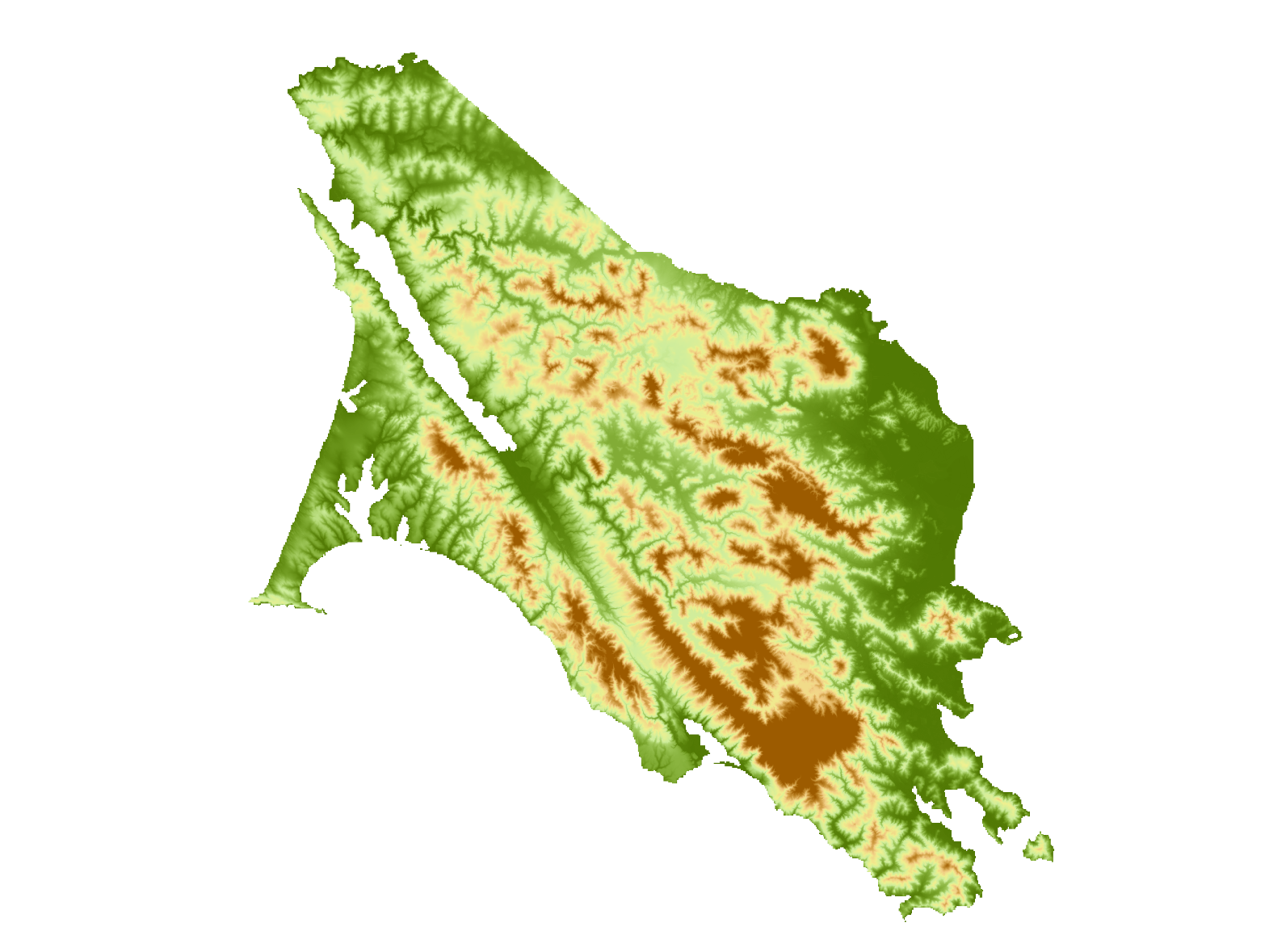 Aspect
Flat
Digital Elevation Model (DEM)
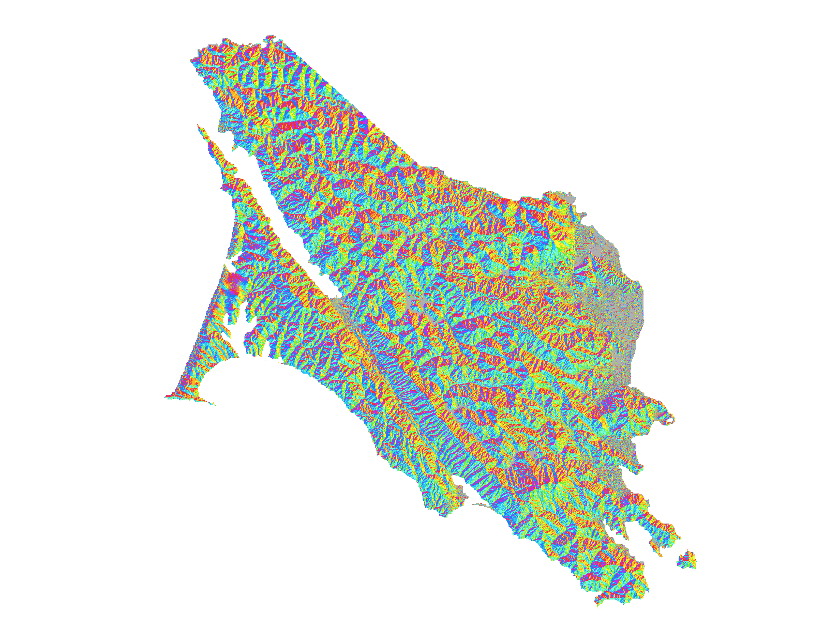 North
Northeast
East
Southeast
South
Southwest
West
Northwest
Slope (Degrees)
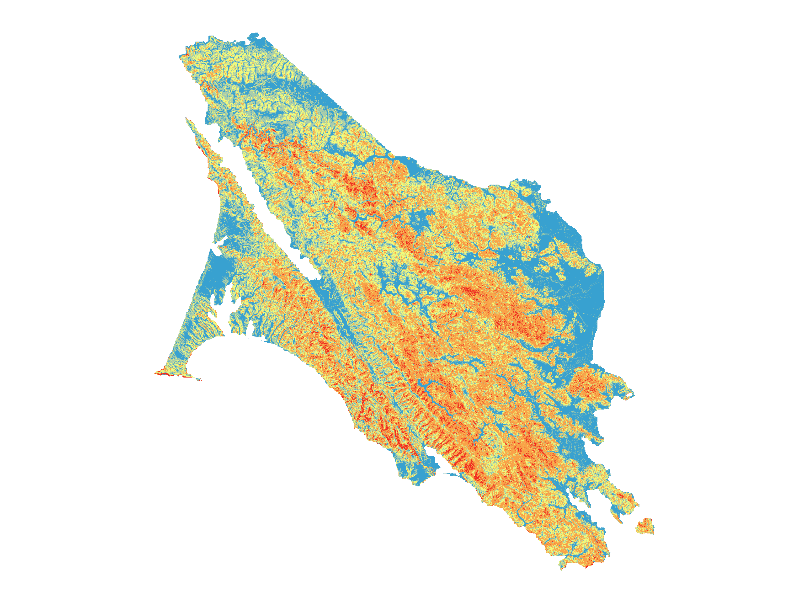 < 15
< 25
N
Elevation (ft)
< 40
< 65
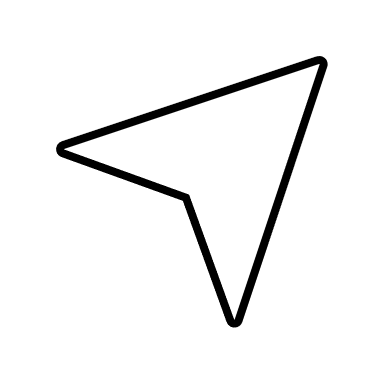 2577


-20
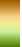 2.5
10 Miles
0
5
< 90
Sources: Esri, HERE, Garmin, Intermap, INCREMENT P, GEBCO, USGS, FAO, NPS, NRCAN, GeoBase, IGN, Kadaster NL, Ordnance Survey, Esri Japan, METI, Esri China (Hong Kong), © OpenStreetMap contributors, GIS User Community
[Speaker Notes: Speaker Notes:​
​
As discussed in the last slide, through the LiDAR data we got the digital elevation model and generated elevation, aspect, and slope outputs in ArcGIS. Elevation data, meaning the height above sea level, is shown on the left with the darker greens denoting lower elevation. Aspect is the cardinal direction of where the topographic slope faces. This is important when considering that areas which face the sun (such as south, southwest), are more likely to burn. On the bottom right, we have a slope map that is calculated from changes in elevation. The greater the slope value, the quicker a fire can progress uphill.]
Ancillary Data: Trails and Roads
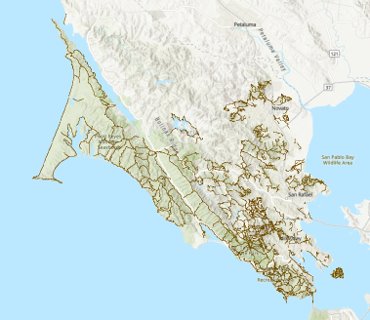 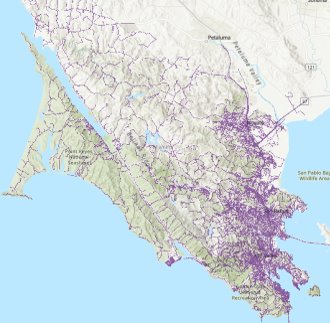 Trails
N
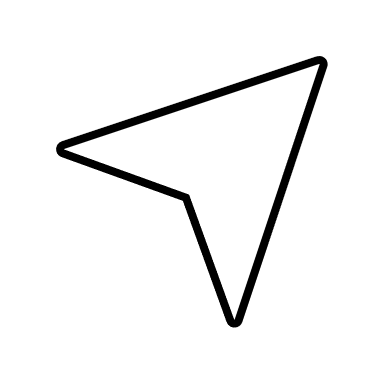 2.5
10 Miles
0
5
Roads
Sources: Esri, HERE, Garmin, Intermap, INCREMENT P, GEBCO, USGS, FAO, NPS, NRCAN, GeoBase, IGN, Kadaster NL, Ordnance Survey, Esri Japan, METI, Esri China (Hong Kong), © OpenStreetMap contributors, GIS User Community, Marin GIS Open Data
[Speaker Notes: Speaker Notes:

Trails and roads are both areas where fire suppression is easiest, as they are usually clear of fuels. Thus, trail and road data was downloaded from Marin GIS Open Data and turned into raster data with a value of 0 so it could be input into our model as areas with the lowest suppression difficulty.]
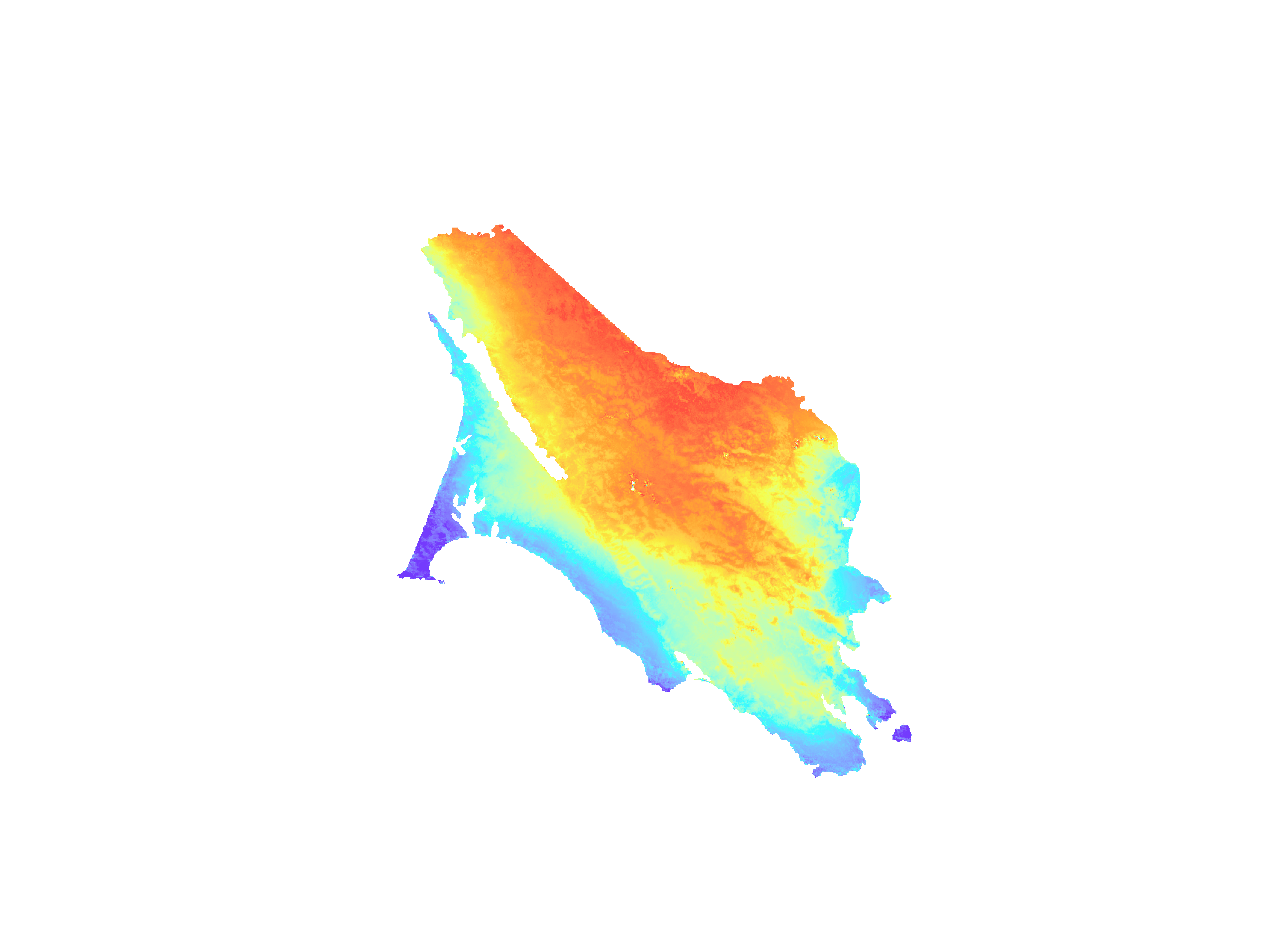 Data Processing: ECOSTRESS
Evaporative Stress Index (2018 – 2022 Fire Seasons)
The ESI values indicate vegetation evapotranspiration potential 


Lower ESI values correspond to drought
N
ESI
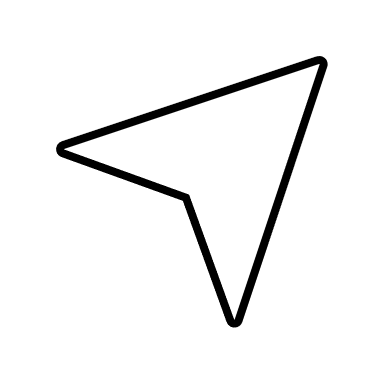 2.5
10 Miles
0
5
1


0
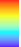 Sources: ECOSTRESS, AppEARS
[Speaker Notes: Speaker Notes:

ECOSTRESS data was downloaded using NASA’s AppEARS website. The Evaporative Stress Index, or ESI, was chosen as an input, as it’s a drought indicator that is sensitive to fluctuations in vegetation health. ESI calculates how much evapotranspiration is happening, with scores closer to 0 indicating that the plants are stressed, meaning they are not meeting their potential ET. Scores closer to 1 indicate the plants are thriving and closer to their potential ET. The ESI was processed in Python to eliminate no value data, mask clouds, and compile all the dates during the fire seasons from 2018 – 2022.]
Data Processing: Aboveground Biomass (AGB)
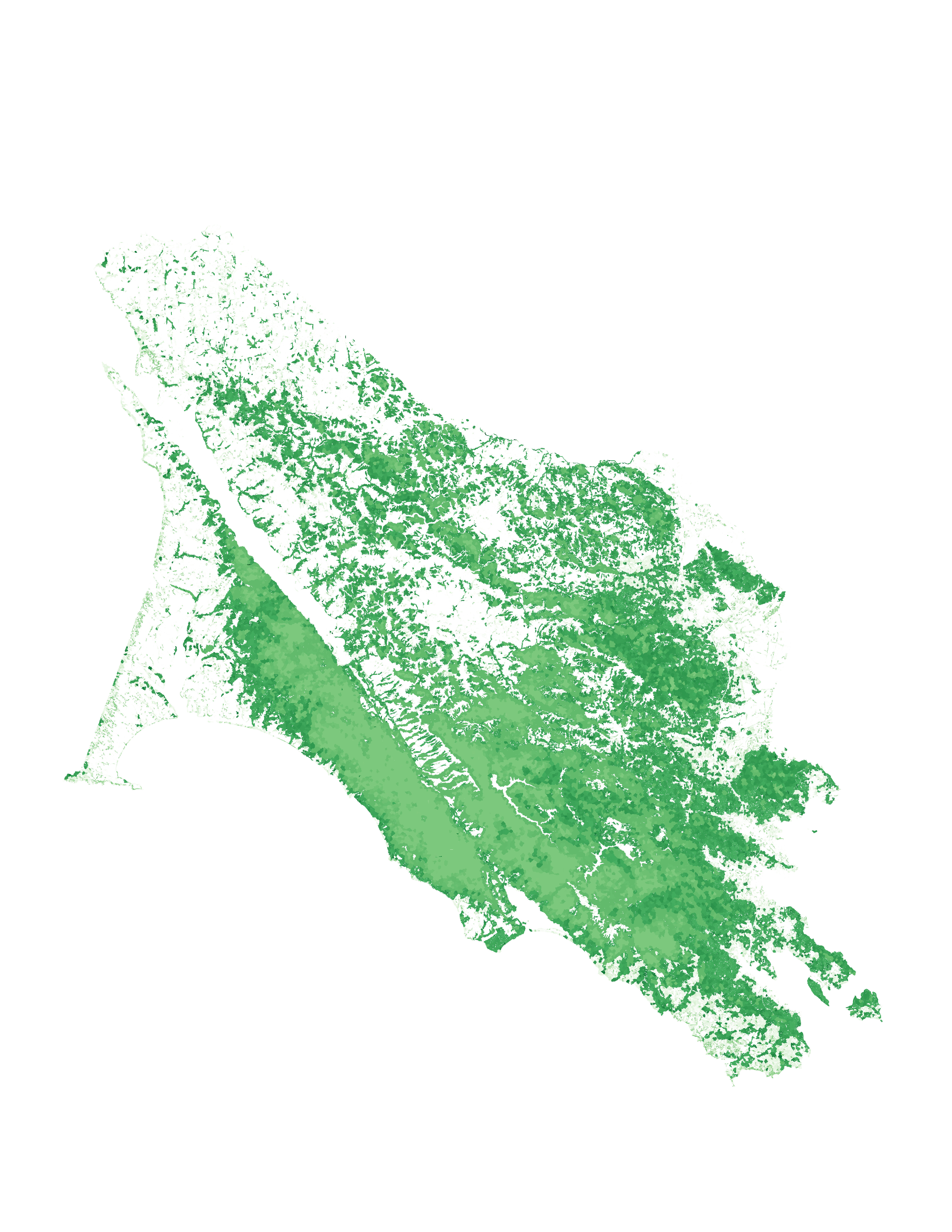 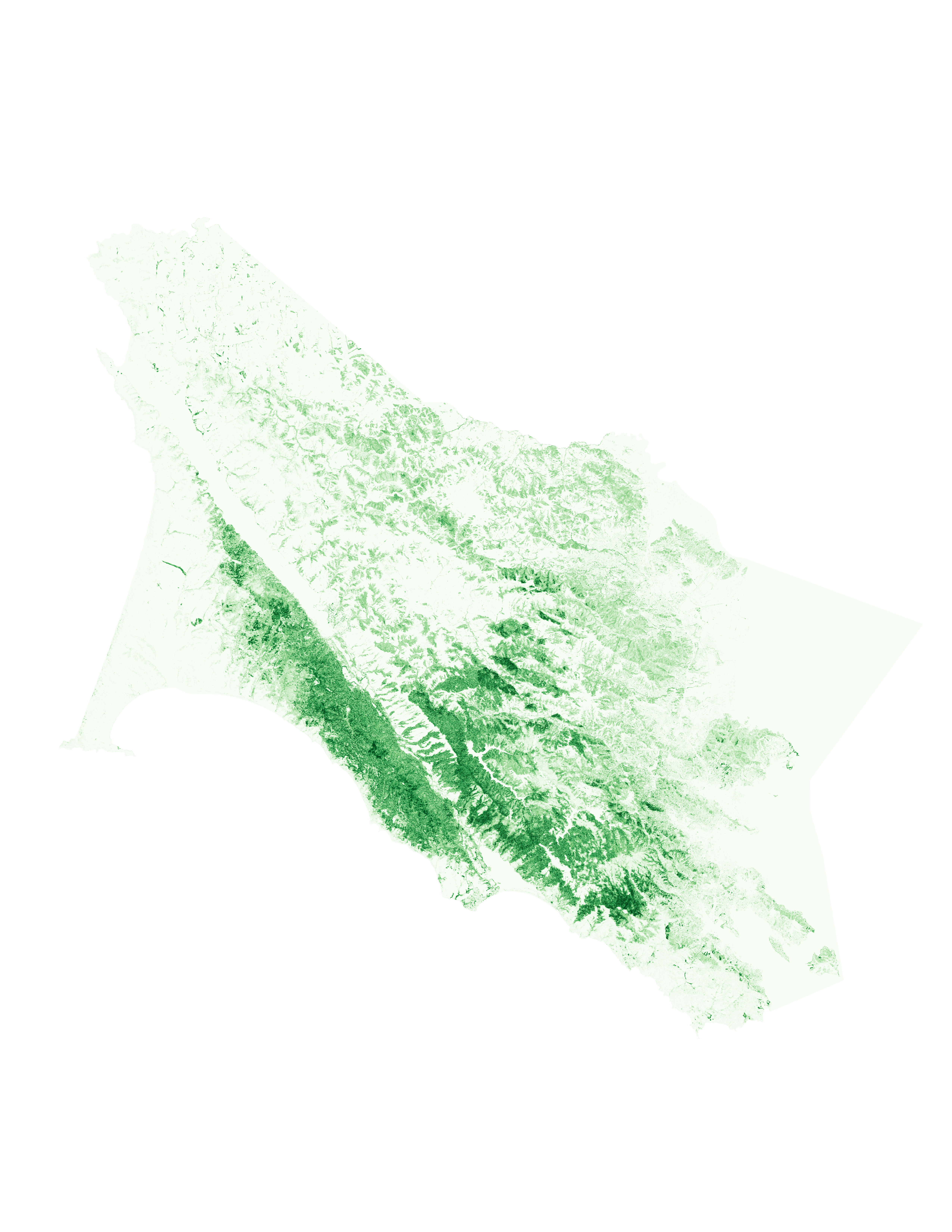 Estimated Aboveground Biomass
Canopy Height Model
Random Forest  Algorithm
N
N
AGB (kg)
Height (m)
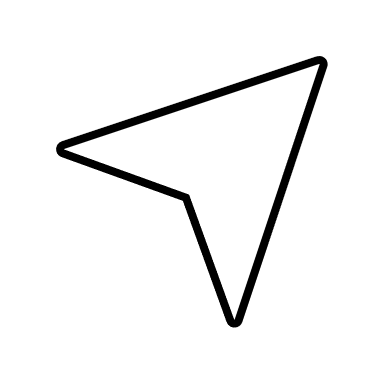 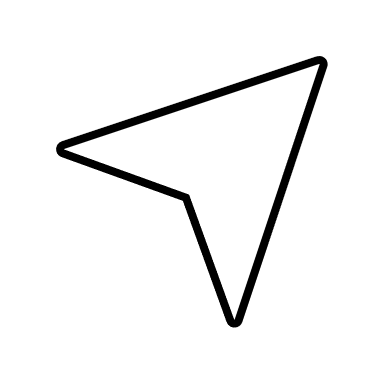 2.5
2.5
10 Miles
10 Miles
0
0
5
5
80


0
16249.9


141.24
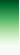 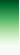 Source: Forest Observatory, NEON (National Ecological Observatory Network)
[Speaker Notes: Speaker Notes:
Our team incorporated above ground biomass data into our suppression model, as AGB represents the amount of living vegetation above the soil (measured in KG). Above ground biomass is directly related to burn severity and fire risk. In order to produce this output, our team used a canopy height model that was then processed to identify all individual trees in Marin County. After identifying each tree, we trained the model using a sample training data file that outlined biomass of some sample trees and their corresponding characteristics. After the model was trained with 85% accuracy, we inputted the tree data that was derived from the canopy height model to produce this raster on the right. It depicts where the densest above ground biomass layers exist in Marin County.]
Data Processing: Ridgelines
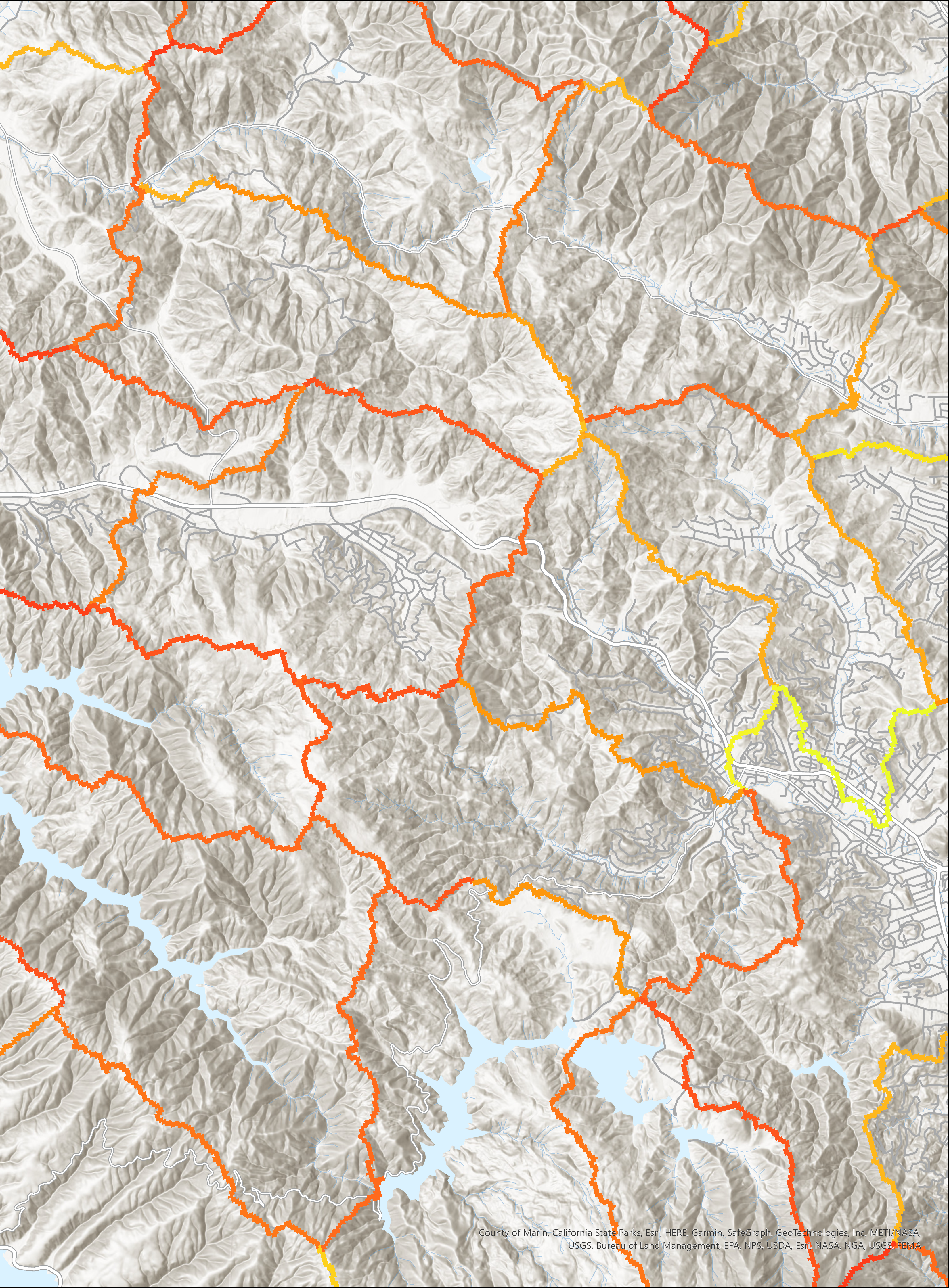 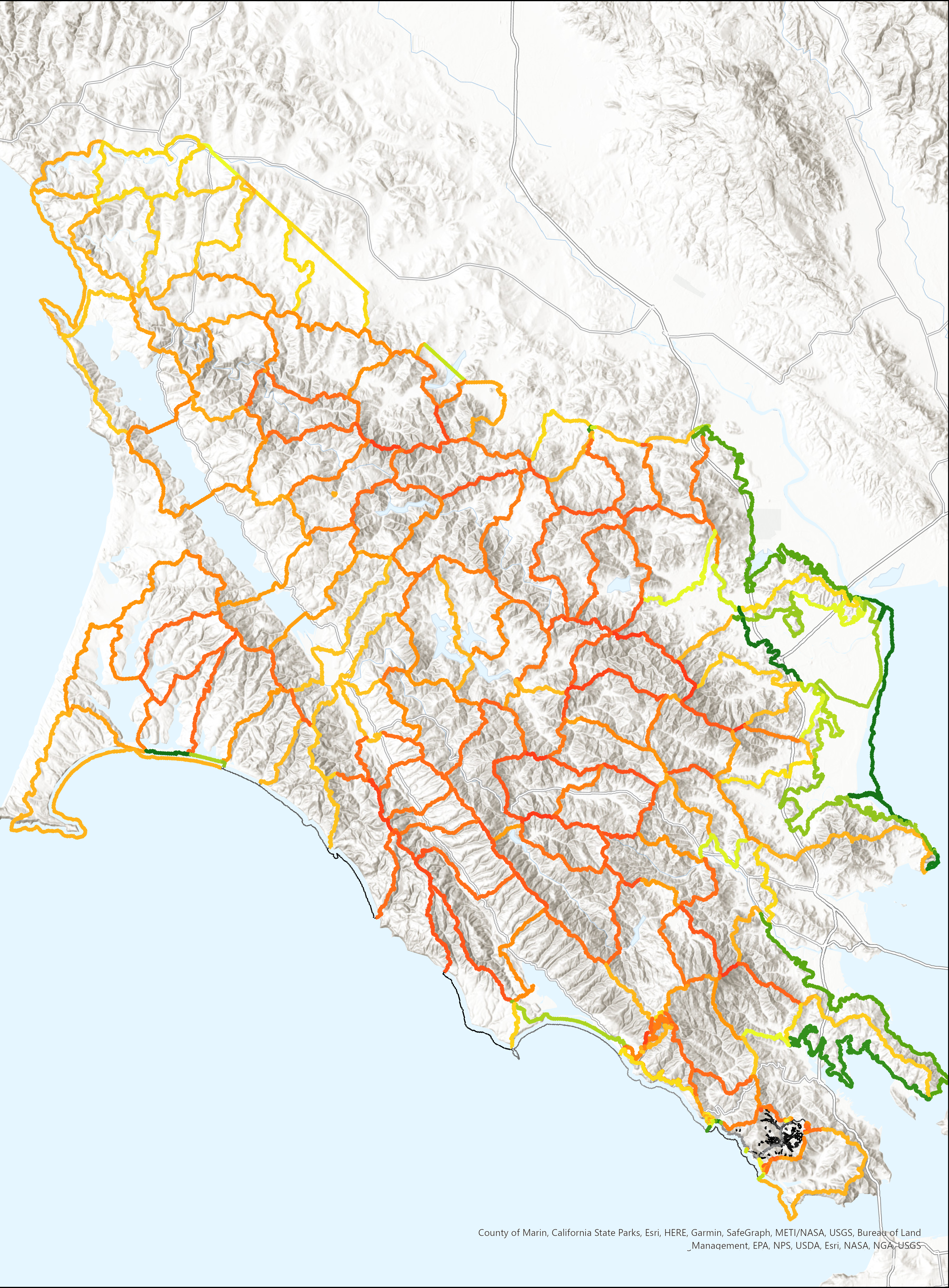 N
N
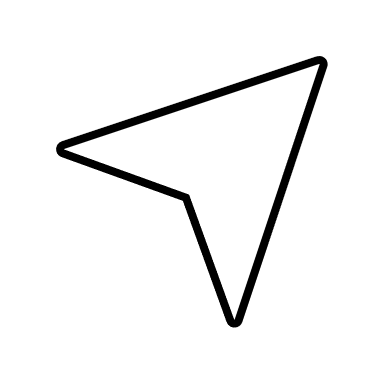 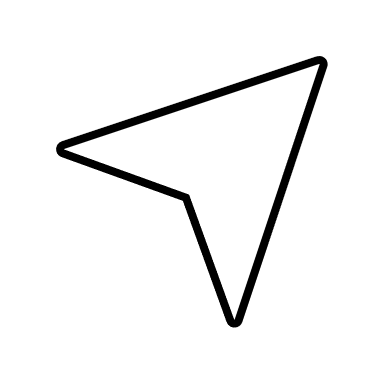 Probability of Control
2
0.5
8 Miles
2 Miles
0
0
4
1
Watershed-derived ridgelines and summarized by USFS risk products
100% 

0%
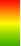 Sources: USDA, USGS, Marin County
[Speaker Notes: Speaker Notes:

Ridgelines were derived utilizing an identification and classification workflow. Identification involved the input of DEM processed through an ArcHydro toolkit. This involved the segmentation of streams, pour points, and finally catchment basins. Catchment basins (watersheds) were dissolved to reveal their outer boundaries. These boundaries can resemble ridgelines as the edge of a catchment basin  occur along a watersheds highest perimeter. Our ridgelines were corrected and adjusted based upon a One Tam hydrologic dataset. Once identified, these ridgelines were buffered and zonal statistics was calculated against USDA's Risk Management Assessment product, Potential Control Locations, which is a dataset produced at the state scale to determine the likelihood of fire line success based a machine learning algorithm trained on firelines from historic fire perimeters.]
Data Analysis: Suppression Difficulty Score
Inputs
Data Processing
Output
Given a value of -1 to indicate suppression ease
Roads & Trails
Response Times
Analysis
Standardized Metrics/Calculated Weights
Suppression Difficulty Score (SDS)
Slope & Aspect
Reclassified on a scale of 1 – 5, corresponding to suppression difficulty
Vegetation Health
Fuels
[Speaker Notes: Speaker Notes: 

In addition to the inputs highlighted on the previous slides, we also decided to input roads, trails, and areas that could be reached within 15 minutes from fire departments in the county. All of these inputs decrease fire suppression; roads and trails because they are strategic boundaries where fires can be contained or stopped, and the response times as they can be reached faster than other areas by first responders. 

We also input slope, which can influence whether or not a fire line, or area where brush is cleared to contain/suppress fire, can be created. Fires are also more likely to progress uphill on steeper slopes. Aspect was also incorporated because fires are more likely to start on slopes that are facing the sun (South, Southwest, and Southeast). The evaporative stress index, pictured on the previous slide, was input to evaluate vegetation health. Canopy cover, canopy base height, ladder fuel density, land cover type, and aboveground biomass were all included as a way to measure fuel density. Fuel, vegetation health, and slope & aspect metrics all contribute to fire suppression difficulty and were reclassified on scales of 1-5 corresponding with their suppression difficulty.

Then, all the reclassified inputs were weighted and summed to create the suppression difficulty score.]
Data Analysis: Steps to Calculate SDS in ArcGIS Pro
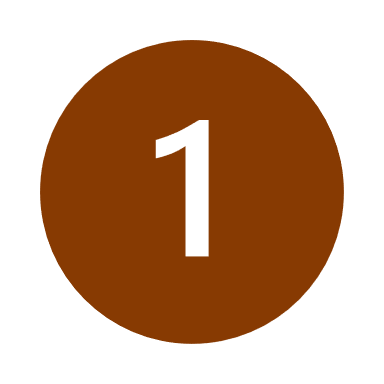 Check to make sure that all input layers are the same projection and cell size
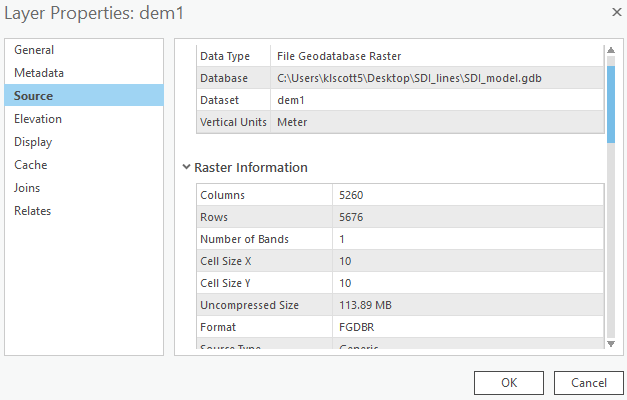 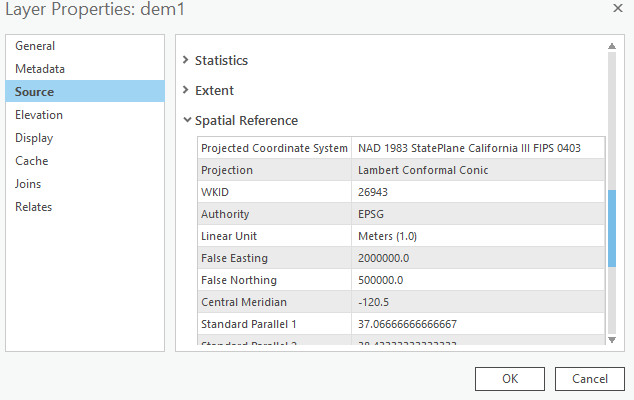 [Speaker Notes: Speaker Notes: 

To check, right click on the layer you’re checking in the menu and click Properties. A window labeled Label Properties will pop up. Click on the Source tab and click on Raster Information so that the details are shown. Cell Size X and Cell Size Y should both be 10, or some number that matches all the other layers you are analyzing. Scroll further down and click on Spatial Reference so that the Projected Coordinate System is shown. For Marin County, use NAD 1983 StatePlane California III FIPS 0403/ESPG 26943.]
Data Analysis: Steps to Calculate SDS in ArcGIS Pro
1b
1c
If your coordinate systems do not match:
If your cell sizes do not match:
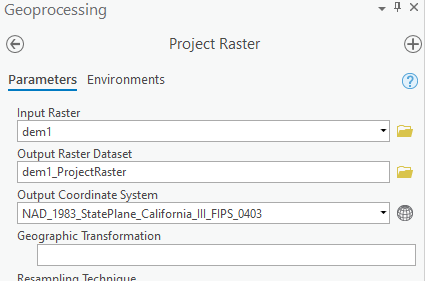 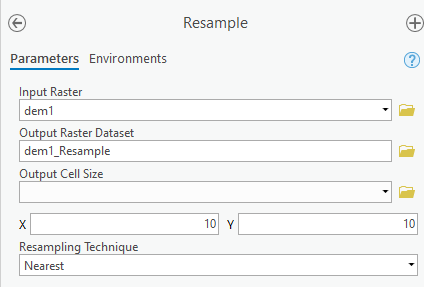 [Speaker Notes: Speaker Notes: 

Navigate to the Analysis tab in ArcGIS Pro and click on Tools. Then search for and click on the Project Raster tool. Set the Input Raster to the one that doesn’t already have NAD 1983 StatePlane California III FIPS 0403/ESPG 26943 as the Coordinate System. Set the output to somewhere you will remember. Search for 26943 when choosing Output Coordinate System and have NAD 1983 StatePlane California III FIPS 0403 should show up. Alternatively you can select a layer from the drop down list that you know has the correct coordinate system. Then click Run.

If the cell sizes don’t match, navigate to Tools again and search for and click on the Resample tool. Then set your input raster as one that doesn’t already have 10,10 cell size. Set X to 10 and Y to 10. Then click Run.

You can also make a tool to automate this process in ModelBuilder if you have many layers to process in this way.]
Data Analysis: Steps to Calculate SDS in ArcGIS Pro
Once all your layers’ coordinate systems and cell sizes are the same, you will reclassify your layers on a scale of -1 – 5 based on fire suppression difficulty, with 5 being the most difficult to suppress and -1 actively detracting from fire suppression difficulty.
2a
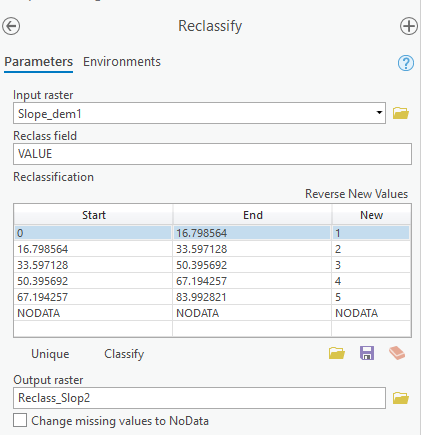 Reclassification instructions for slope, canopy base height, canopy cover, canopy bulk density, aboveground biomass, ladder fuels, and ESI
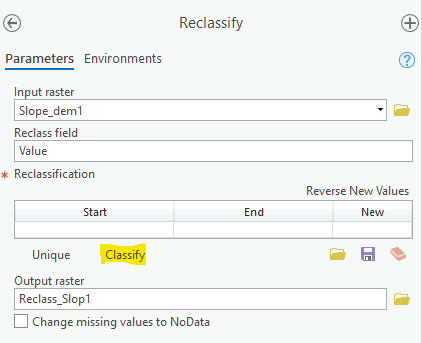 [Speaker Notes: Speaker Notes: 

This uses the slope as an example. Slope is measured in degrees, and bulldozers cannot be operated on slopes that are higher than 60 degrees, according to the dozer operator in Marin County. First, navigate to Tools and search for and select the Reclassify tool. Put in your input layer and click Classify (highlighted above). In the window that pops up enter 5 and click OK. The Reclassification table will automatically reclassify for you on a scale of 1 – 5.  Click Run.]
Data Analysis: Steps to Calculate SDS in ArcGIS Pro
2b
Reclassification instructions for land cover datasets
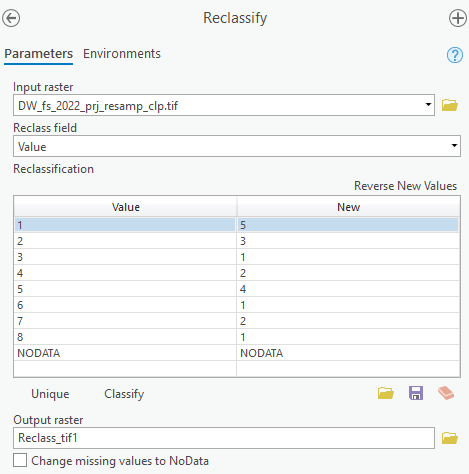 Once all your layers’ coordinate systems and cell sizes are the same, you will reclassify your layers on a scale of -1 – 5 based on fire suppression difficulty, with 5 being the most difficult to suppress and -1 actively detracting from fire suppression difficulty.
[Speaker Notes: Speaker Notes: 

For land cover datasets, like Dynamic World, which we use in this example, you need to manually reclassify each land type on a scale of 1 – 5 based on how hard that land cover type is to suppress. First navigate to the Reclassify tool and set your input to your land cover classification raster. The reclassification table will automatically fill with your land cover values. You need to click on each cell in the New column and enter a new number that corresponds with the suppression difficulty. Then hit Run.

Here 1, which is trees, was reclassified as 5, or hardest suppression difficulty, 2, which is grass was reclassified to 3, 3, which is flooded vegetation, was reclassified to 1, or easiest suppression difficulty. 4, which is crops, was reclassified to 2. 5, which is shrub and scrub, was reclassified to 4. 6, which is Built, was reclassified to 1. 7, which is bare, was reclassified to 2. And 8, which is snow & ice, was reclassified to 1.]
Data Analysis: Steps to Calculate SDS in ArcGIS Pro
Once all your layers’ coordinate systems and cell sizes are the same, you will reclassify your layers on a scale of -1 – 5 based on fire suppression difficulty, with 5 being the most difficult to suppress and -1 actively detracting from fire suppression difficulty.
2c
Reclassification instructions for layers that detract from suppression difficulty, like roads or trails
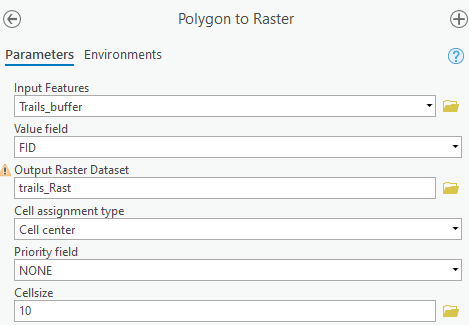 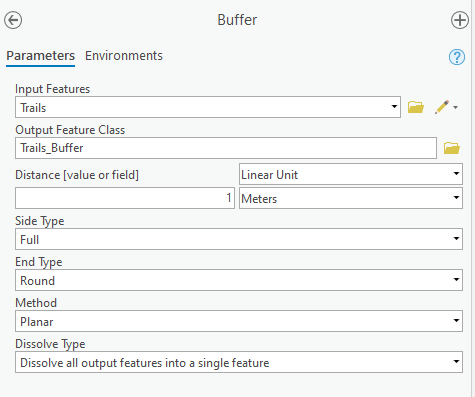 [Speaker Notes: Speaker Notes: 

Layers that detract from suppression difficulty, like roads and trails, which are used in the example here, are often line data, so this first slide refers to how you can turn that into raster data so you can input it into the suppression score. This will also work with Polygon layers – you would just need to skip the buffer tool.

First, search for and navigate to the buffer tool and input your line data. For trails, we set the distance value to 1 meter, as trails aren’t usually wider than that. Then, change Dissolve Type to Dissolve all output features into a single feature. Hit Run.

Then, search for the Polygon to Raster tool and set the input to the buffered line layer that you just created. Set Cellsize to 10 so it matches your other raster inputs and hit Run.]
Data Analysis: Steps to Calculate SDS in ArcGIS Pro
Once all your layers’ coordinate systems and cell sizes are the same, you will reclassify your layers on a scale of -1 – 5 based on fire suppression difficulty, with 5 being the most difficult to suppress and -1 actively detracting from fire suppression difficulty.
2c
Reclassification instructions for layers that detract from suppression difficulty, like roads or trails
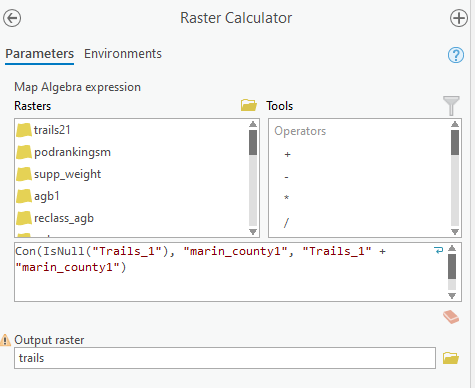 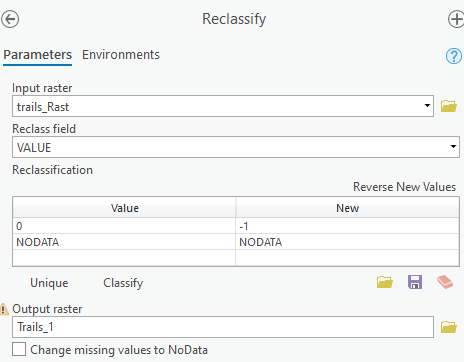 [Speaker Notes: Speaker Notes: 

Next, you will search for and navigate to the Reclassify tool. Click Classify, and enter 1 and then click OK. In the New column enter -1 and then click Run. Then search for Raster Calculator and click on it. You need to add a raster for the entire  county, called “marin_county1” here for the suppression score to be calculated for the entire county. Make sure all of your county raster values are equal to 0. Copy and paste this expression into the box so it looks like the picture above. 

Con(IsNull(“Trails_1”), “marin_county1”, “Trails_1” + “marin_county1”)

Replace all variable names (“Trails_1” and “marin_county1”) with your variable names and click Run. Now all your inputs should be ready to calculate the suppression score.  You should do this last step for any raster data that doesn’t incorporate the whole county. Once it’s done, make sure all your surrounding county areas are equal to 0 so they won’t impact the final score.]
Data Analysis: Steps to Calculate SDS in ArcGIS Pro
Use Weighted Sum to weight and add all your inputs together to create the Suppression Difficulty Score
3
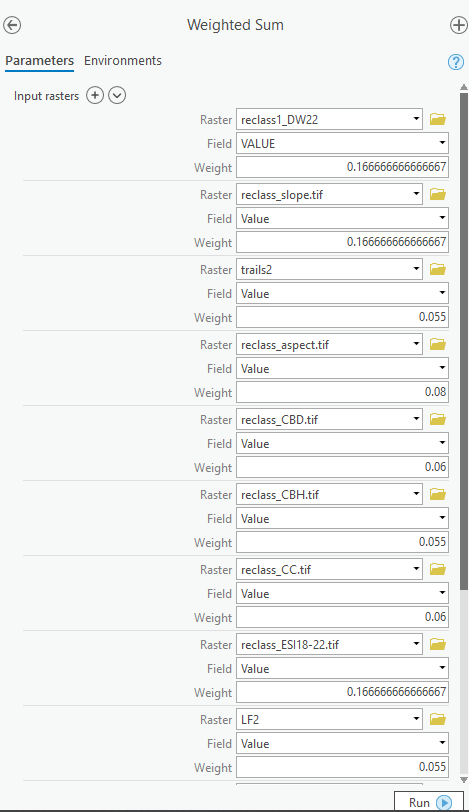 Suppression Difficulty Score (SDS)
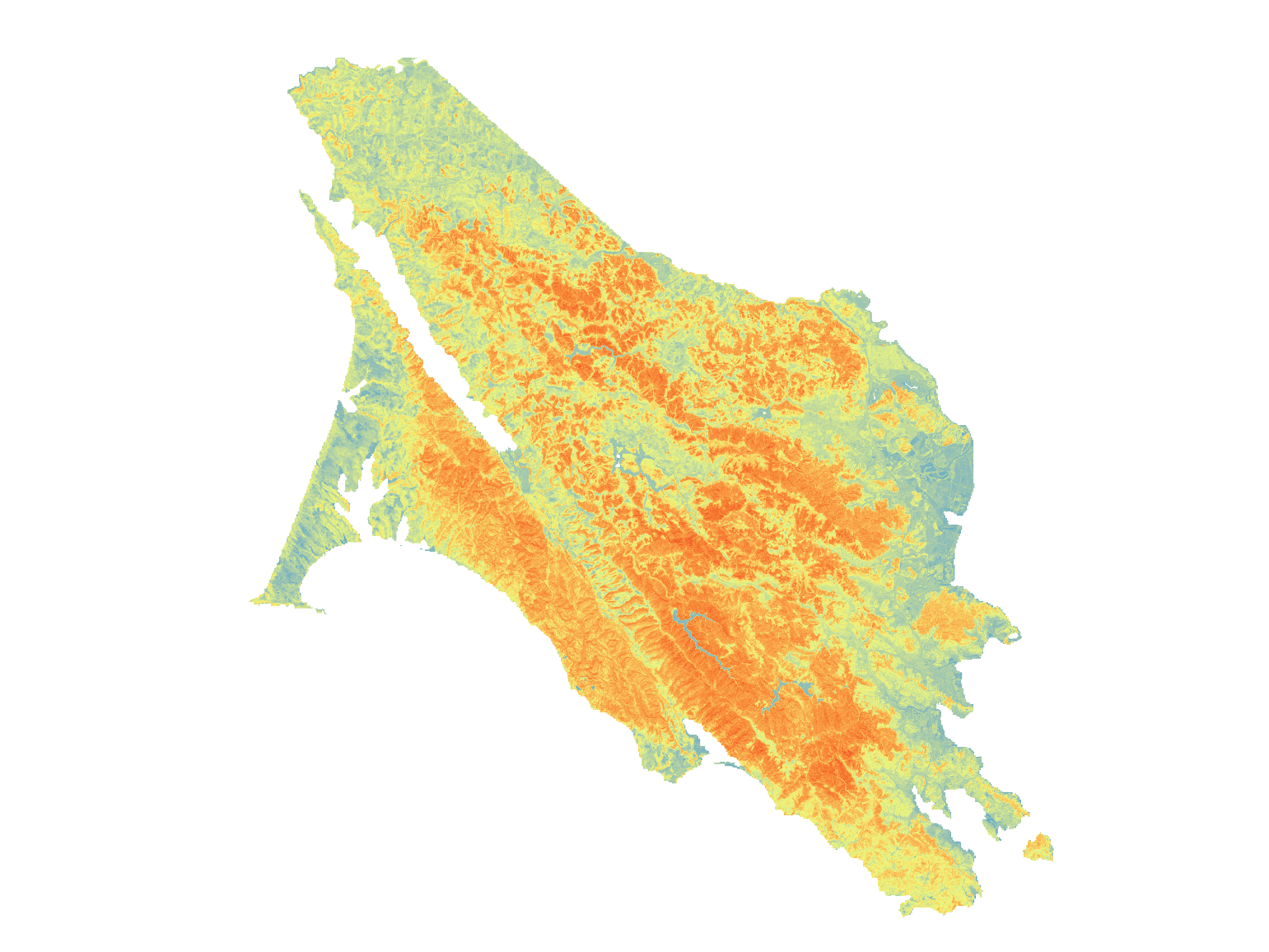 N
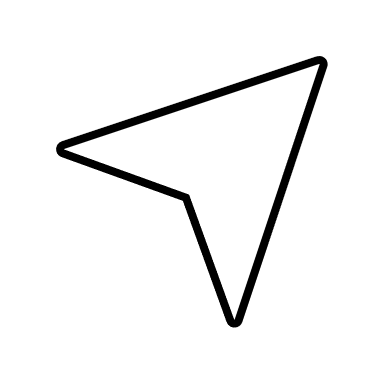 SDS
2.5
10 Miles
0
5
4

0
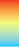 Sources: ECOSTRESS, AppEARS
[Speaker Notes: Speaker Notes: 

Finally, you will search for and navigate to the Weighted Sum. Input your first input raster and give it a weight. Then click the + button (highlighted above) to add more inputs. Your weights must add up to 1. We decided to weight land cover, slope, and evaporative stress index the most, meaning that they will have more of an impact on the final score, areas within a 15 minute response time 2nd, aspect 3rd, Canopy base density, canopy cover, and aboveground biomass 4th, and trails, roads, canopy base height, and ladder fuels 5th, so they will have the least impact on the score. Your output should look like it does above!]
Results: Suppression Difficulty Score
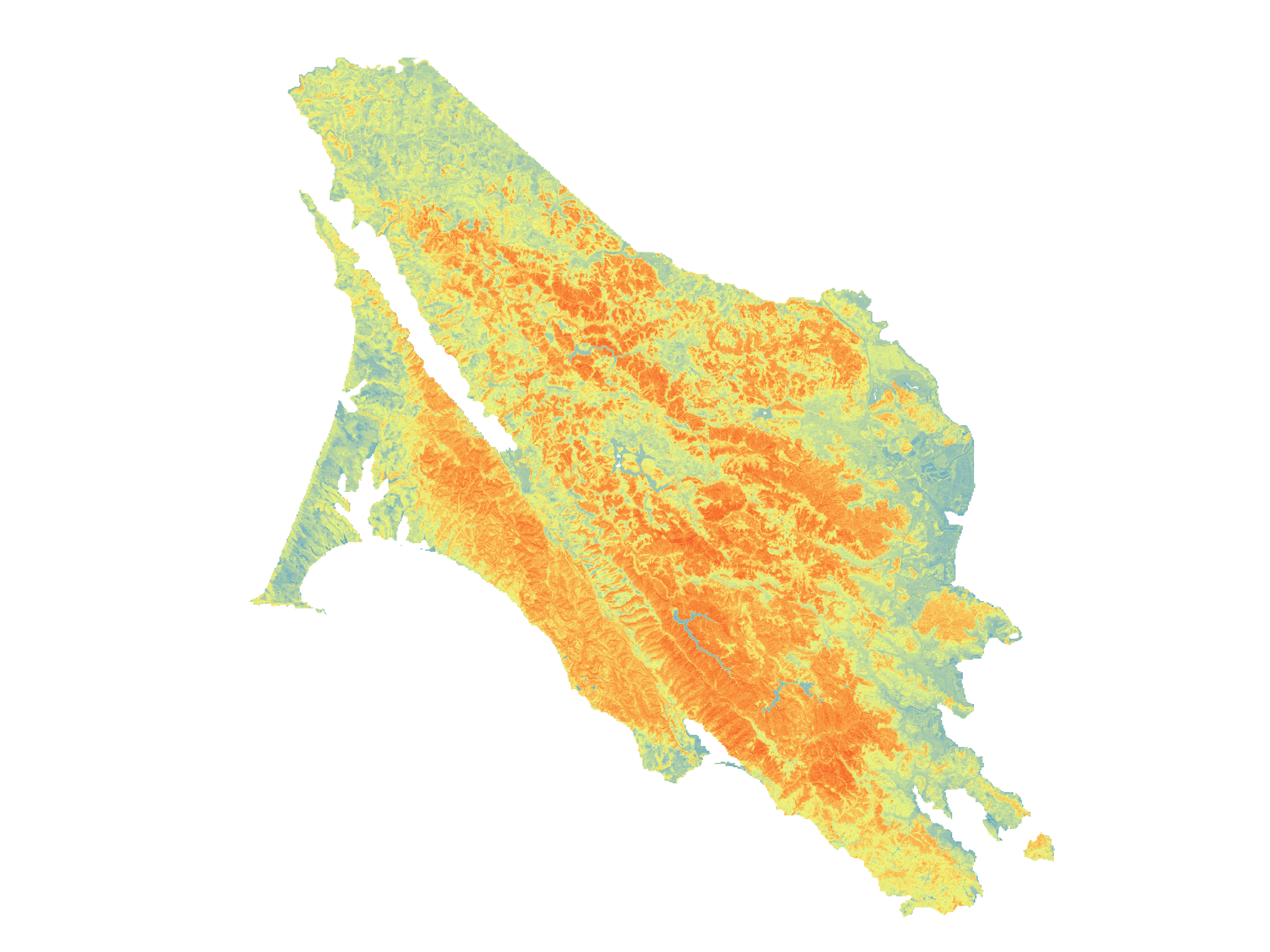 Suppression Difficulty Score (SDS)
Red/Orange areas indicate more difficult fire suppression


Blue/Green areas indicate easier fire suppression
N
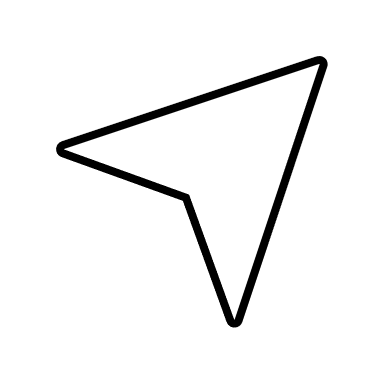 SDS
2.5
10 Miles
0
5
4

0
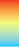 Sources: ECOSTRESS, AppEARS
[Speaker Notes: Speaker Notes:

Here you can see the suppression difficulty score, with dark orange areas representing where suppression difficulty is estimated to be higher and green areas representing lower suppression difficulty.]
Data Analysis: Potential Operational Delineations
Inputs
Data Processing
Determine major roadways
Roads
Analysis
Output
Potential Operational Delineations
Identify and Classify Possible Control Locations
Validate with Expert Knowledge
Derive Ridgelines
DEM
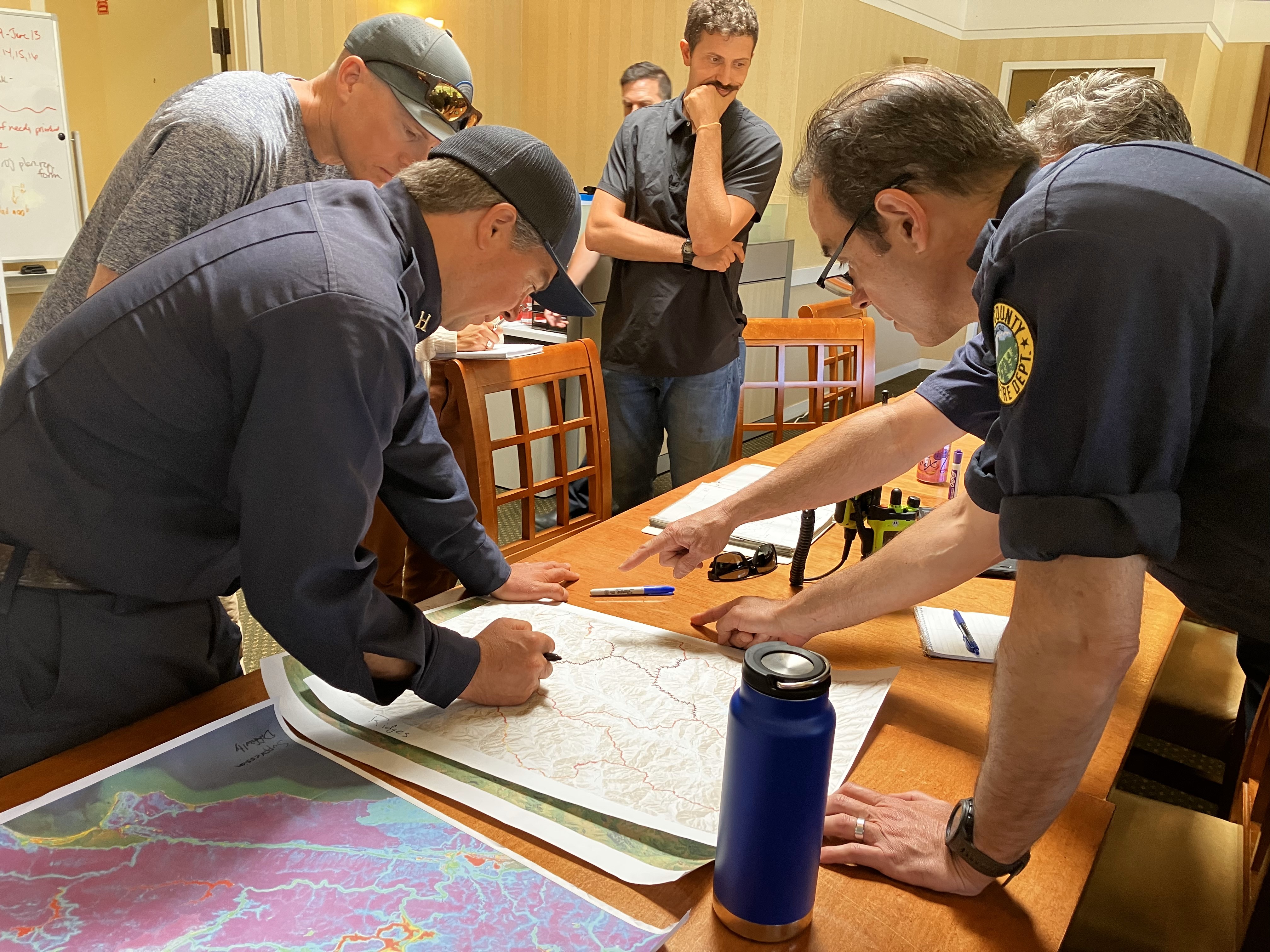 ArcHydro Tools
Source: Anai Tene, Marin County Wildland Team
[Speaker Notes: Speaker Notes: 

Potential Operational Units, known as PODS were derived using a workflow that combined GIS analysis and expert knowledge. Leveraging knowledge that firefighters rely primarily on roads and ridgelines in Marin County, we first set out to first identify all of the possible control locations. Major roads were identified using a simple road GIS layer and crossreferenced by Census Feature information to determine their widths and road characteristics. Ridgelines were derived using a workflow that involved processing a DEM through ArcHydro Tools to delineate watershed basins. These basins, based on their outlines help determine the location of a ridgeline as ridgelines determine which watershed rainfall will enter. This information was validated against One Tam data that include major watersheds. After identification, these PCLs were classified based upon a statewide PCL probability raster produced by the US Forest Service that determines the likelihood of fire line success. This was completed using zonal statistics. Then, it was critical to validate this information and we engaged senior Marin County Fire Department Personnel in a Pre Fire Planning Workshop to determine whether or not these PCLs were actually likely to utilized. MCFD personnel were given a map for a small section of Marin and asked to draw out where they might try to stop a fire. This information was digitized and used to validate our GIS PCLs.

Photo Credits: Marin County Wildland Fire Term II]
Results: Potential Operational Delineations (PODs)
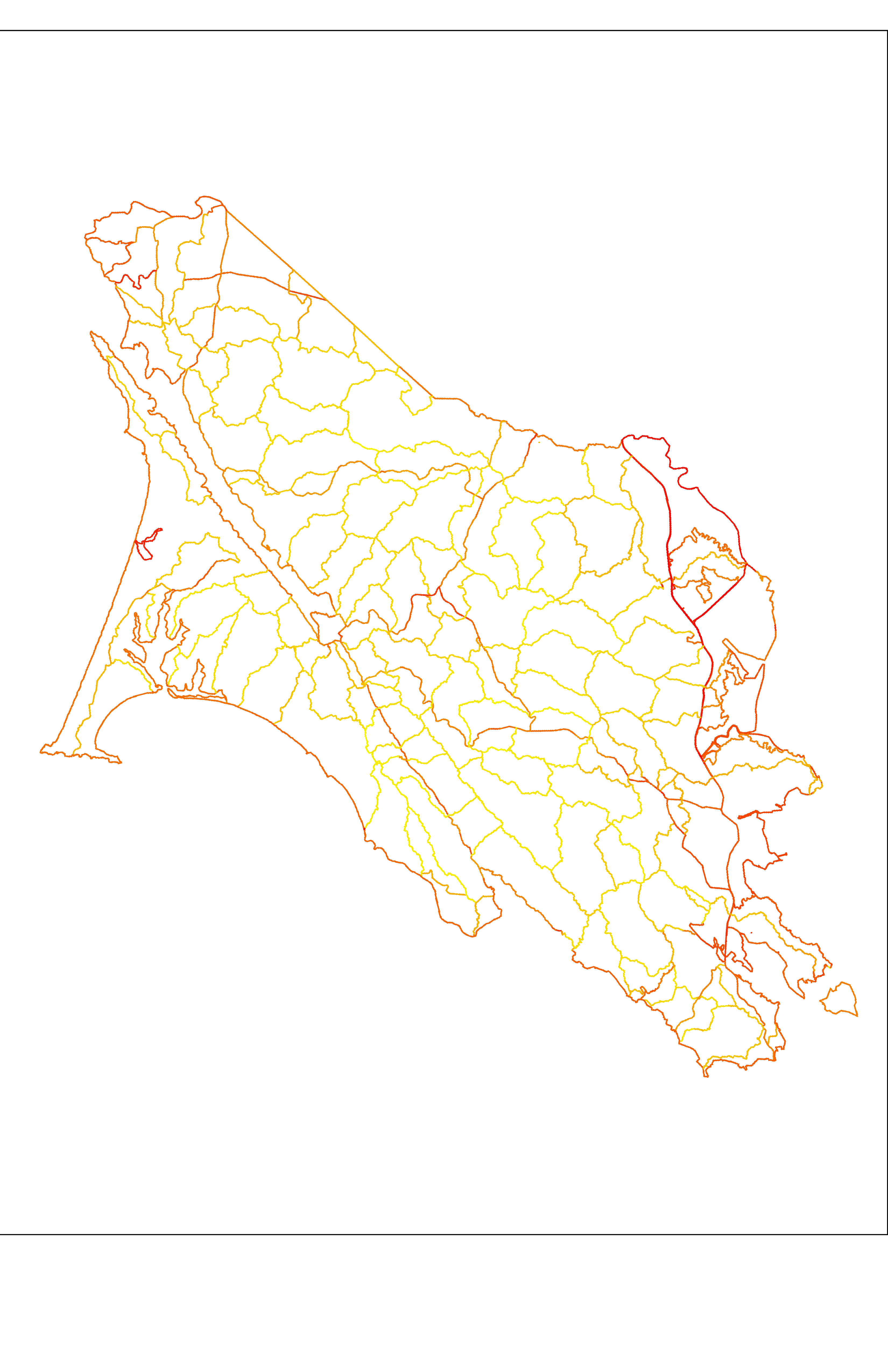 78.5% of expertise-identified POD boundaries align with GIS-determined Potential
Control Locations
N
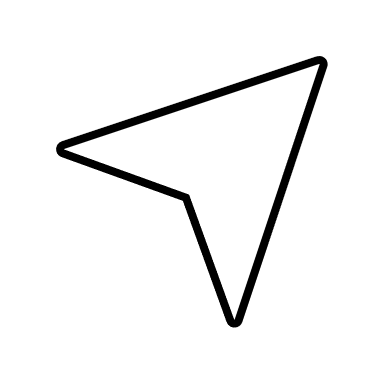 3.5
1.75
7 Miles
0
POD Network
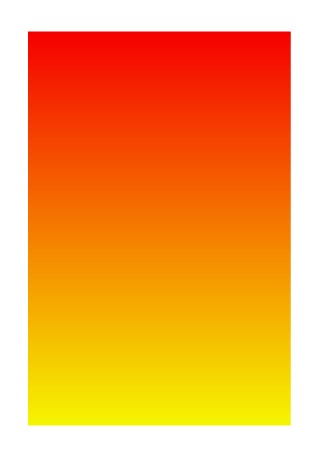 100% Probability of Control

0% Probability
[Speaker Notes: Stemming from the workshop, we identified that 78.5% of the possible control lines that were to be used by MCFD aligned with our GIS determined PCLs. While this exercise was only carried out on a portion of Marin County, it signaled a possible application for this methodology for the rest of Marin County. Ridgelines and Major Roads across Marin were processed and their likelihood of fire line success were calculated using the USDA PCL layer.

Yellow lines indicate POD boundaries with lower probability of suppression success

Roads exhibit higher levels of probable success of suppression]
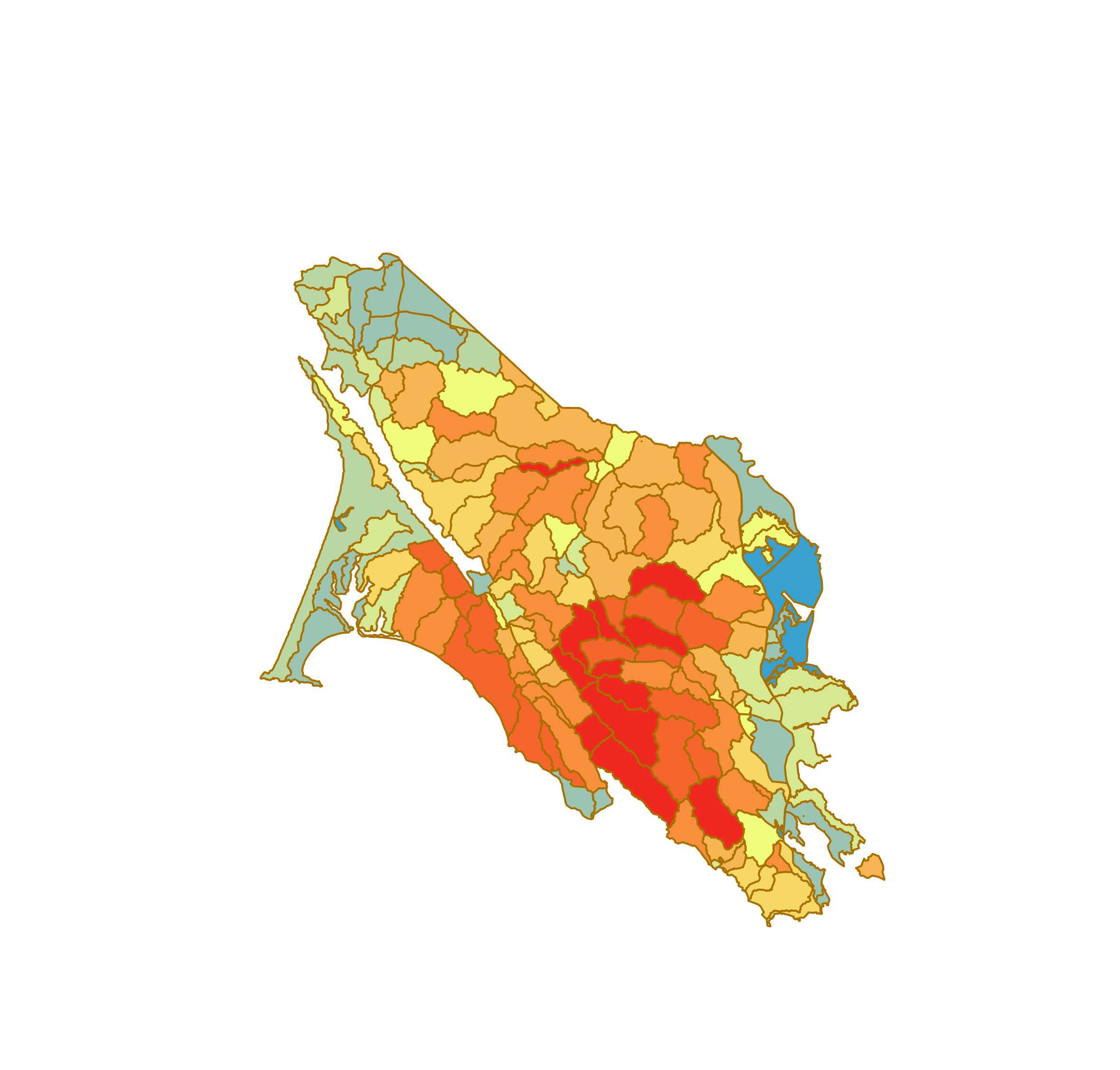 Results: PODs Ranked by Suppression Difficulty
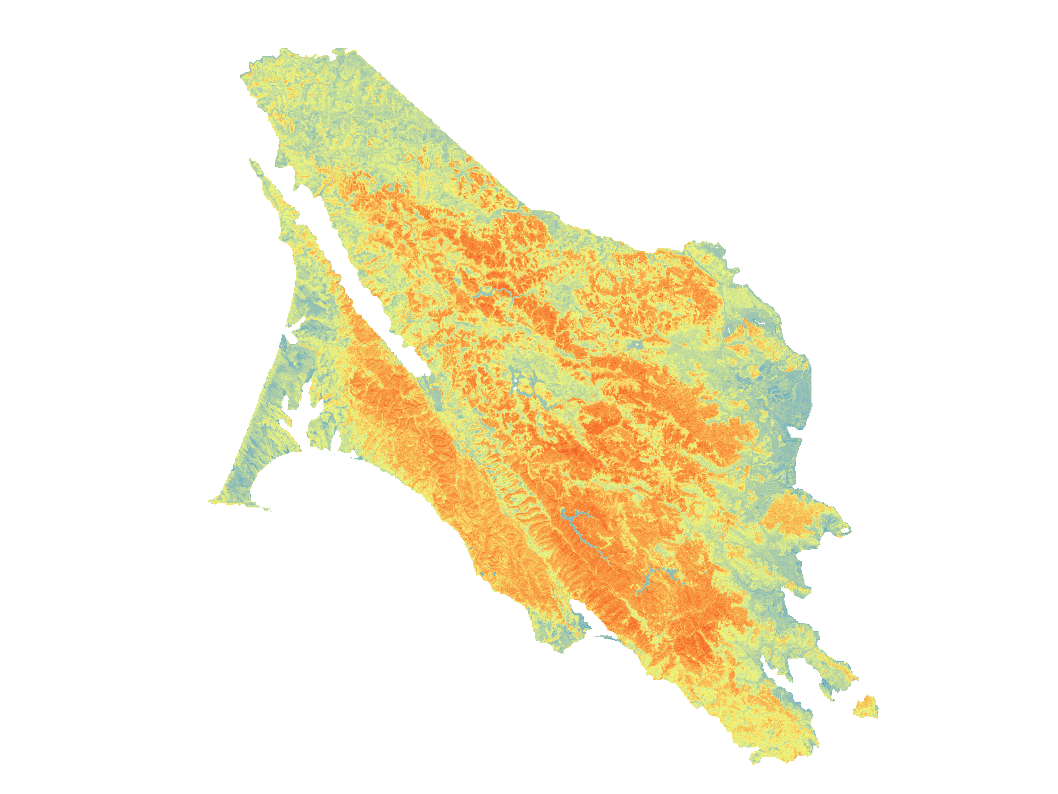 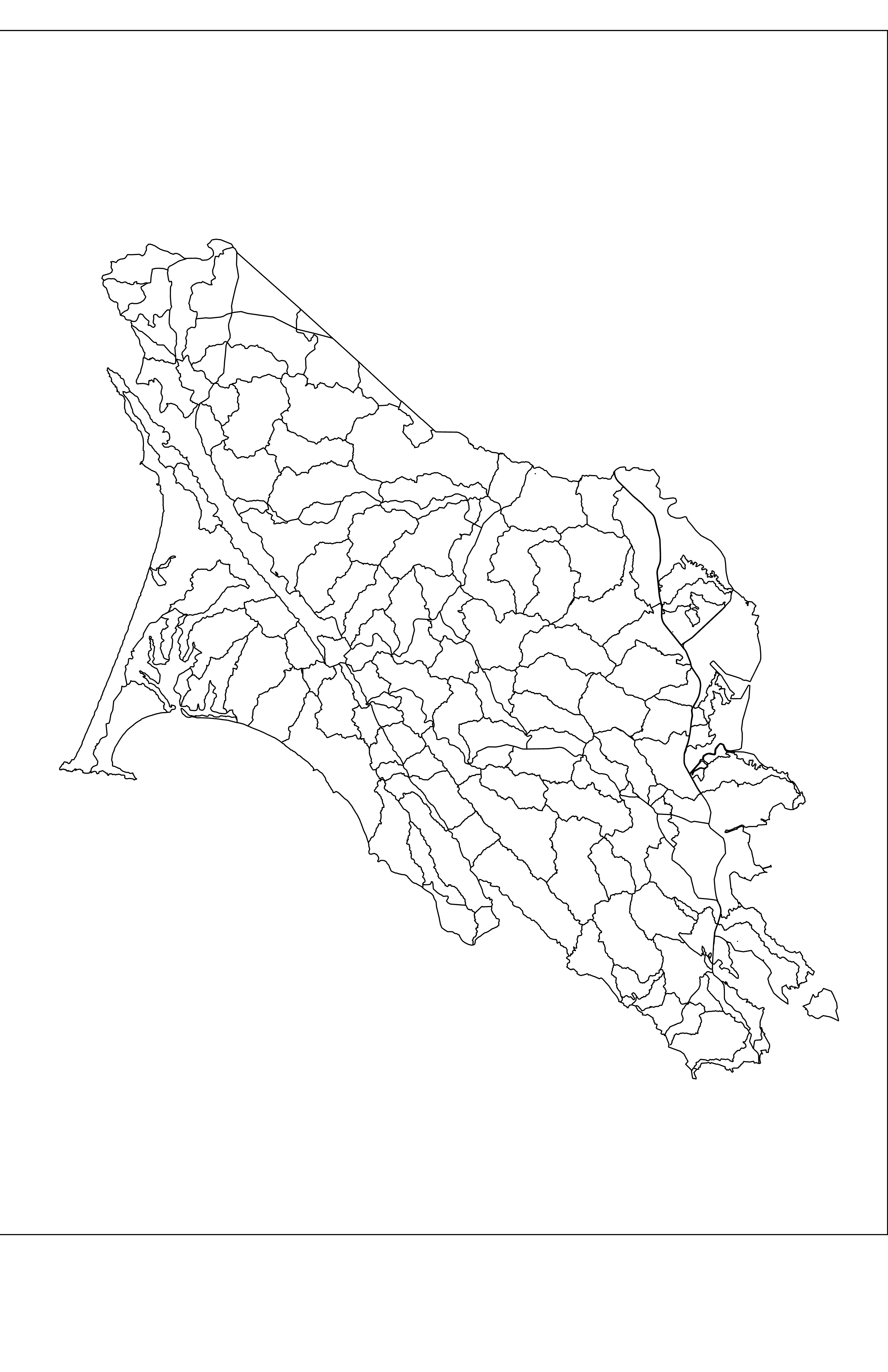 PODs Ranked by SDS
≤ 1.5
+
=
≤ 1.8
≤ 1.9
SDS
≤ 2
≤ 2.2
≤ 2.3
≤ 2.5
≤ 2.7
Suppression Difficulty Score (SDS)
Potential Operational Units
(PODs)
≤ 2.8
≤ 3
N
N
N
SDS
Unit Boundary
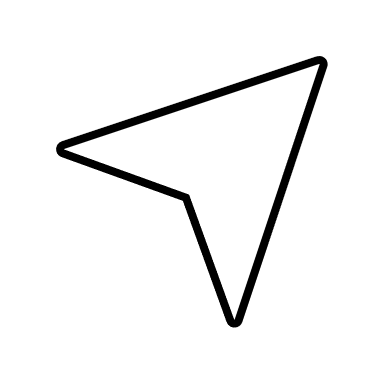 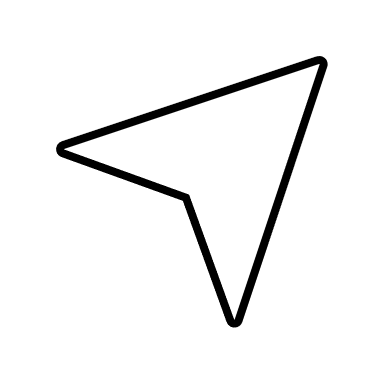 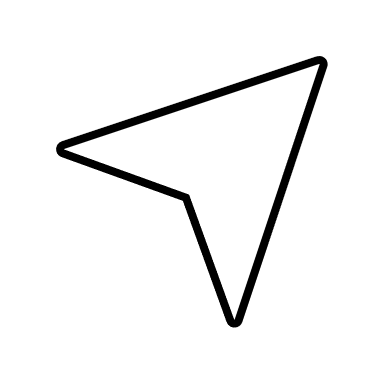 4

0
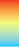 2.5
10 Miles
0
5
2.5
2.5
10 Miles
10 Miles
0
0
5
5
Sources: ECOSTRESS, AppEARS
Sources: One Tam, Marin County
[Speaker Notes: Speaker Notes:

Using the POD boundaries that we created, we were able to rank the PODs by suppression difficulty by calculating the average suppression difficulty within each POD. That visualization can be seen here, with darker orange PODs indicating a higher overall suppression difficulty.]
Data Analysis: Environmental Justice (EJ)
Inputs
Data Processing
Exit Capacity Metric
Travel Area Metric
Connectivity Metric
Road Network
Output
Evacuation
Difficulty
Score
Analysis
Standardized Metrics/Calculated Weights
T-Mobile Area
Verizon Area
Cell Coverage
Socioeconomic Status
Household Characteristics
Ethnic Minority Status
Housing Type Transportation
Social Vulnerability
Index
[Speaker Notes: Speaker Notes: 
In creating the evacuation score, we used an environmental justice framework to try to determine which communities are most at risk. We included road networks as an input to account for the exit accessibility and flexibility. We used cell coverage to account for the risk associated with people not having access to emergency wildfire alerts. Finally, we included a social vulnerability index to account for a variety of demographic factors that can influence a persons' evacuation difficulty. 

It’s important to note the nuance when including SVI in analysis. The SVI does not imply that a person of color will always be more at risk than a non-POC– it is the inclusion of demographic markers overlapped with other systemic issues (like the redlining history or gentrification present), indicators of community care/networks, etc. that can be a measure of vulnerability. Thus, including SVI along with road metrics and communication networks lends itself to create a more holistic perspective on risk.

We chose three main metrics to account for difficulty and vulnerability during wildfire evacuations. Each metric contains a variety of different inputs. Those inputs were converted to a common scale of 0-1 for each of the road metrics, and 0-4 for both the cell coverage and social vulnerability metrics. For road metrics, 1 represents the highest/ maximum and 0 the lowest/minimum. For cell coverage and social vulnerabilities, 4 represents the highest values and 0 the lowest values. By combining theses three different metrics, we were able to create an evacuation difficulty/vulnerability score for each town/buffer area.]
Data Analysis: Evacuation Road Metrics
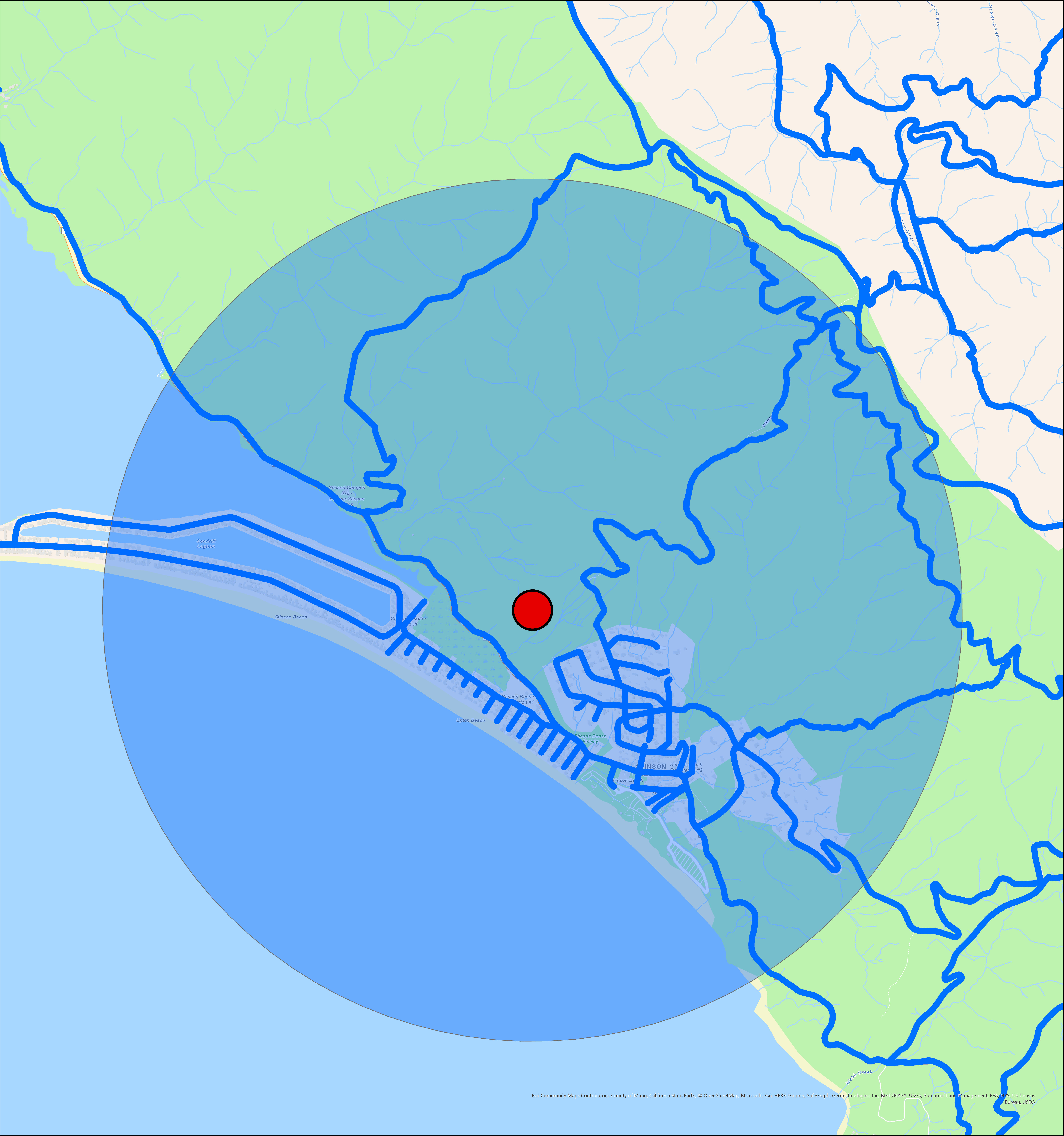 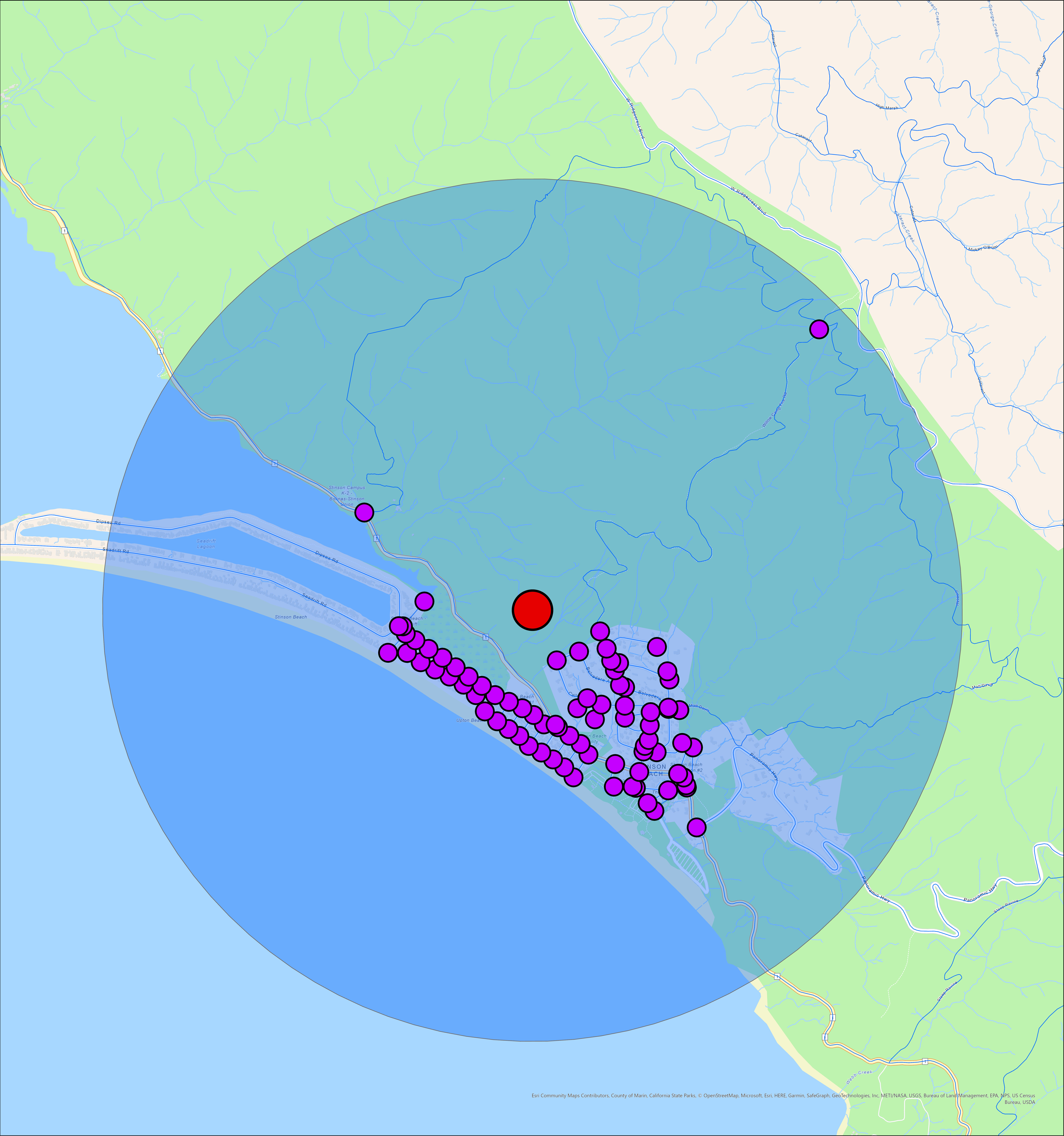 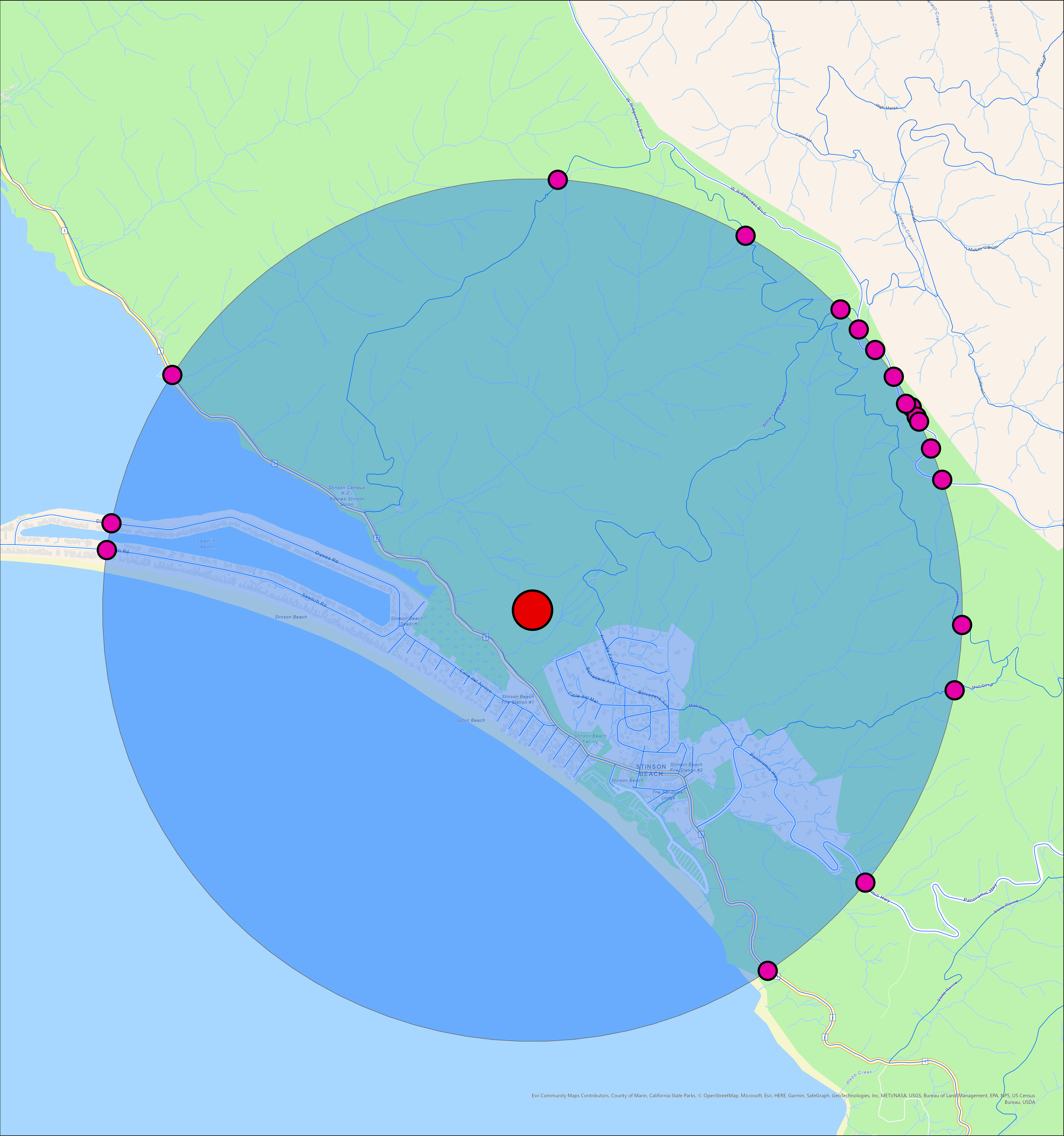 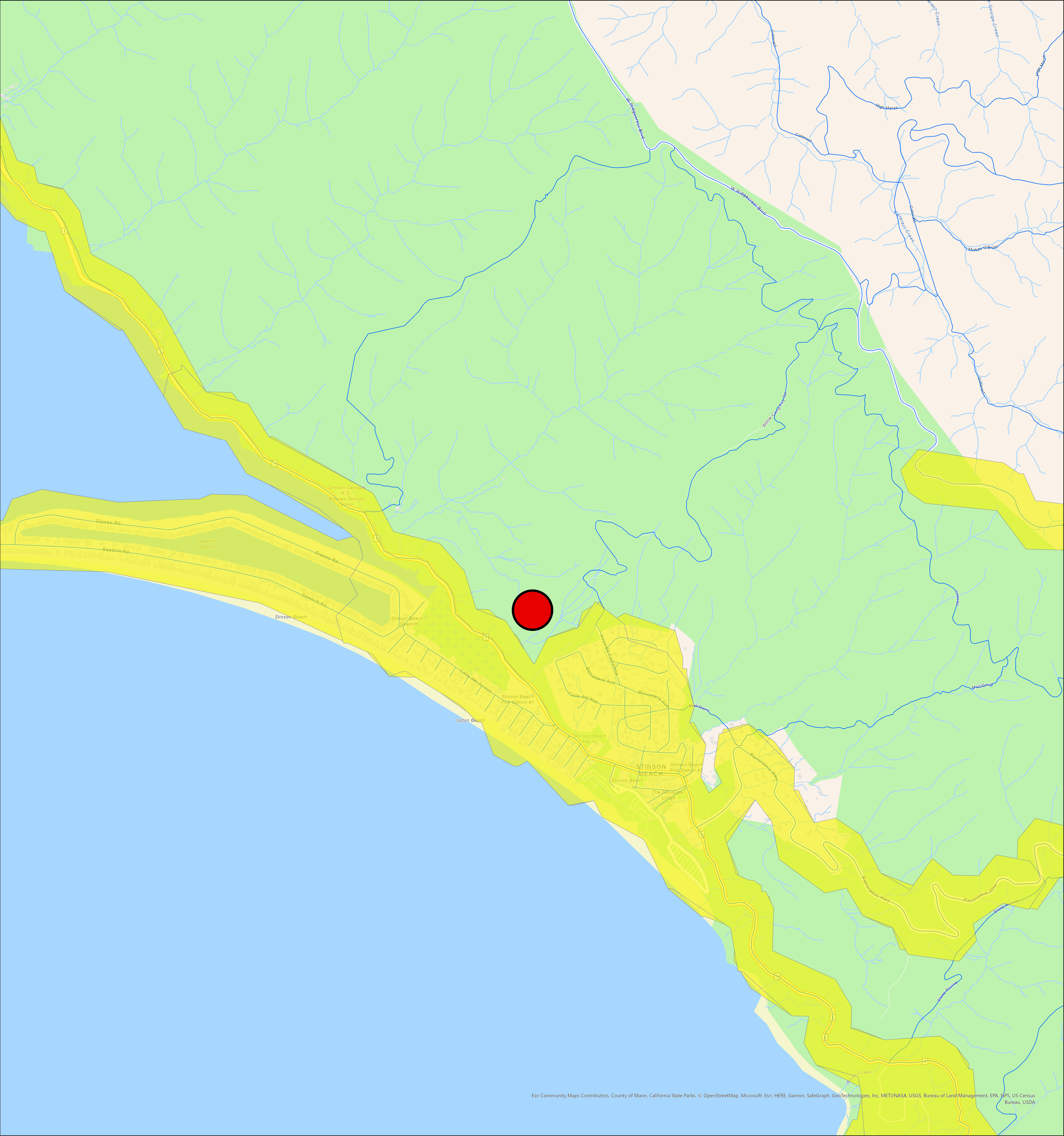 N
0
2 miles
.5
1
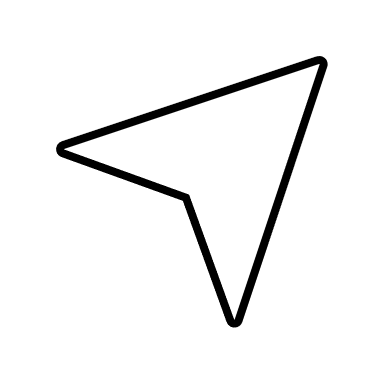 [Speaker Notes: In creating our evaluation road metrics, we first made fixed buffer areas of 2km centered around each of the 32 towns in Marin County.
We then chose to create three metrics to evaluate roads in evacuation. First, we analyzed each of the town's exit capacity by buffering at a fixed distance of 2km from the town's center point and then intersecting the buffer edge with roads or evacuation routes. This demonstrates the number of roads available from a town's center point.

We then created a travel area metric that measures the maximum number of places that can be reached within a specified distance of 2 km from the starting point in the center of the town. This metric better represents the curviness of the roads. We used the "Service Area Network Analyst", "Add Locations", and "Solve" tools to calculate travel along the road network. Then we created polygons for each buffer area to bound the travel area. The resulting metric is the total area square kilometers of the polygons.

Lastly, we created a Connectivity metric which summarizes the total number of connected roads at each intersection. The metric is based upon the idea that well-connected streets are more efficient in directing people to their destinations (Handy et. Al 2003). We used the "line and Junction Connectivity" tool in ArcGIS Pro to find the road intersections as vector points and an attribute showing the total  of connecting roads at each point. We then clipped the areas to be within the buffer areas for each town. Any points that overlapped were added together. The final metric was the sum of the # connecting roads in each buffer area. Higher values are indicative of greater flexibility and emergency access during wildfire evacuation.]
Results: Evacuation Difficulty Score
​
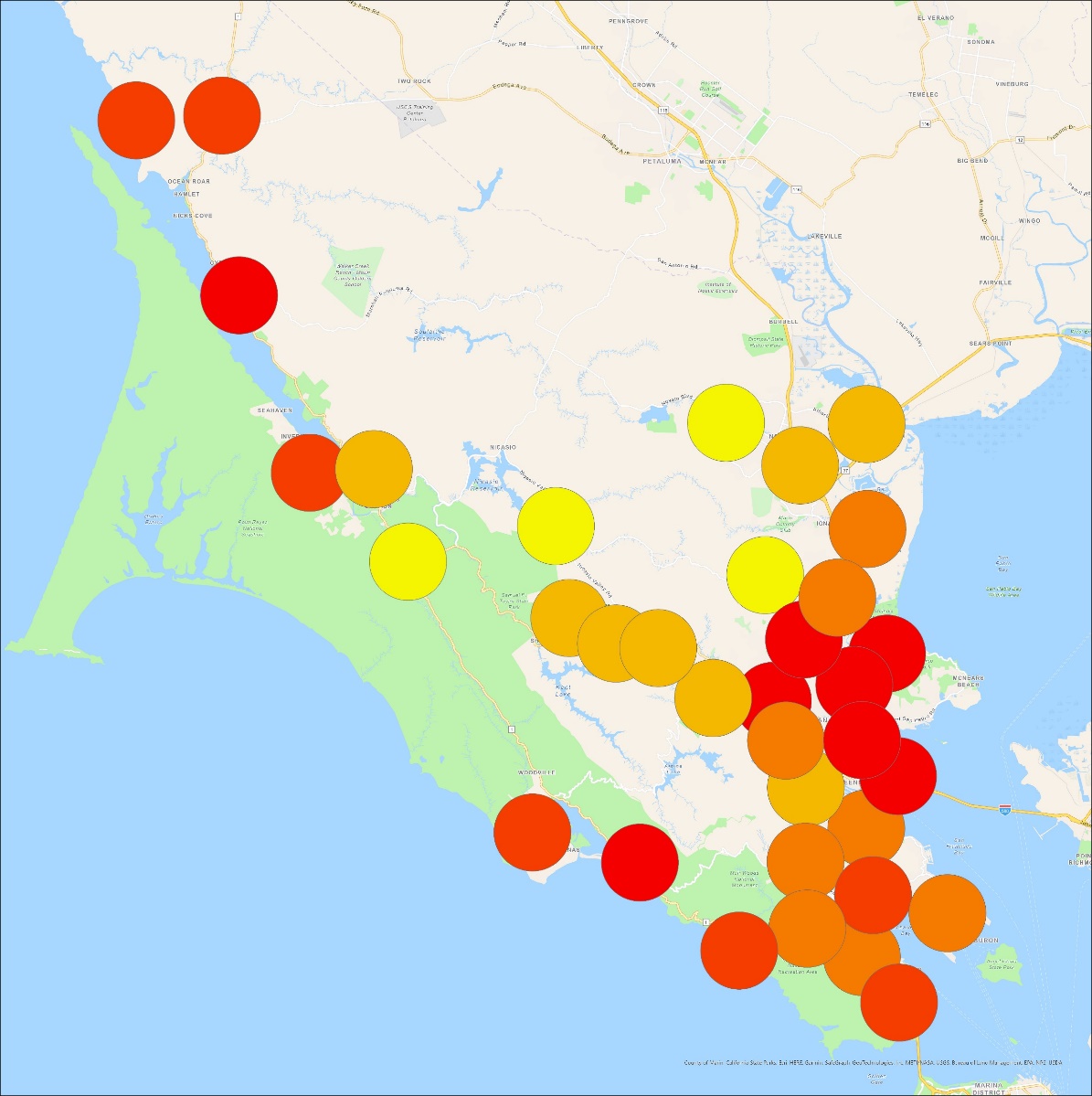 Dillion Beach 62.19
0.0 - 19.0
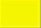 19.0 - 34.5
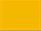 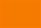 34.5 - 55
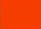 55 - 70.6
Sausalito 67.24​
N
70.6 - 100
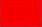 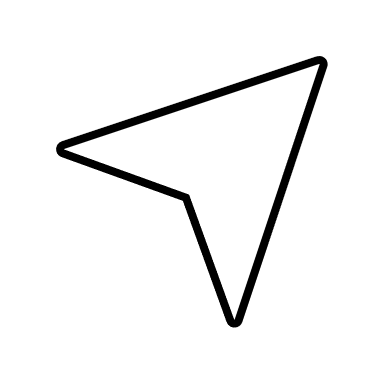 0
4.5
9
18 Km
Sources: Esri, HERE, Garmin, Intermap, INCREMENT P, GEBCO, USGS, FAO, NPS, NRCAN, GeoBase, IGN, Kadaster NL, Ordnance Survey, Esri Japan, METI, Esri China (Hong Kong), © OpenStreetMap contributors, GIS User Community, Marin GIS Open Data​
[Speaker Notes: This is the final Evacuation Difficulty Score. The circles are the buffer areas mentioned before—32 being towns and 4 other buffer areas were added to account for more populated areas not included in 2km buffers. 

The red values indicate the highest vulnerability and the yellow indicates the least vulnerable. The numbers shown in the legend is a score from 0-100.

Our hope is that the metrics presented within this score may help communities contemplate how their evacuation options may be limited by number of exits (Exit Capacity metric) and drivable area (travel area metric). Additionally, the Social Vulnerability and Cell Coverage metrics may help prioritize communities for further study of vulnerability and evacuation options.]
Errors and Uncertainties
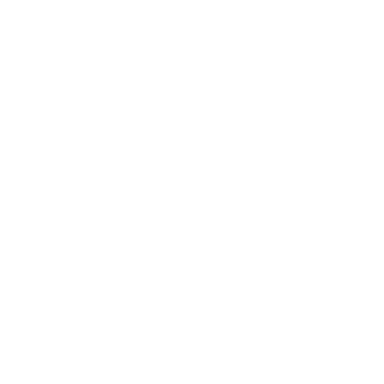 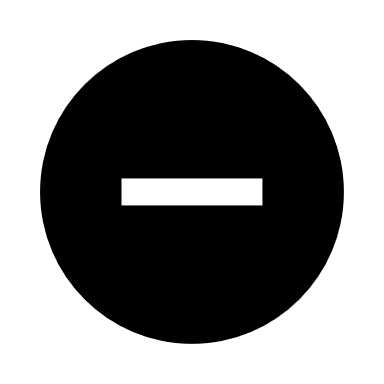 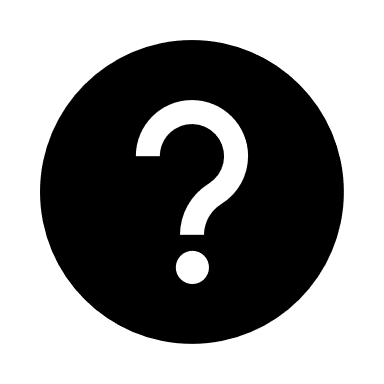 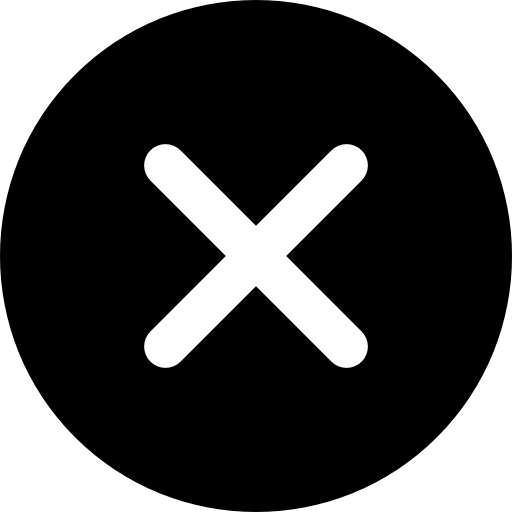 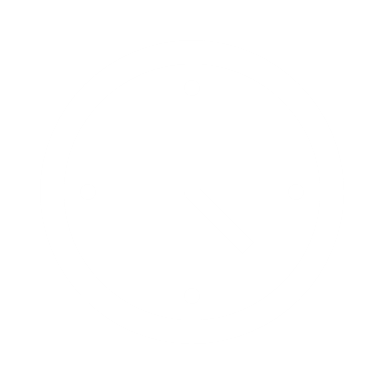 Revisit Time
Validity Concerns
Cloud Cover
Data Limitations
[Speaker Notes: Speaker Notes: 
Our suppression model made a prediction of fire severity for each POD depending on user inputs. However, there are some pieces of uncertainty that our model has due to inaccuracies with the input data. Some of our inputs were taken from the most recent data releases, which may have not been updated as frequently or consistently. 

SDS:
In regards to the Suppression Difficulty Score, inputs may not be as up to date or real time as possible, due to temporal availability of EO data. Also, variables that influence fire behavior are incredibly hard to predict due to the unpredictable nature of weather. We were not able to effectively incorporate weather inputs into our data, as historical weather may not be relevant, especially with increased weather anomalies due to climate change. In Marin County, due to cloud cover, a lot of EO images during our study period were not useable, which is why we decided to do a summer average. This could mean that if responders were trying to replicate our score with real time data, they would not be able to as Marin is a particularly cloudy county. 


AGB: 
The aboveground biomass estimation was produced using the Random Forest machine learning model. However, the machine learning model was trained on data from the NEON SJER site, which imposes limitations on the AGB accuracy. Because some trees in Marin County were not represented by this sample training data, there could be some variances in the biomass estimation for individual trees. Our team faced data limitations in this way, as it was not feasible to collect the required data to train the model based on Marin County vegetation information. Additionally, running a machine learning model is essentially like using a black box model in that it is difficult to run a task and change specific aspects to output better results. 


EJ:
The evacuation score was created using social vulnerability index made from Census Bureau data. Due to the national scale and inaccuracies that come along with that, there are some uncertainties when accounting for a social demographics. There was also data limitations with the cell coverage network—we were able to acquire two major cell coverage providers, but that isn't necessarily accounting for all those with cell coverage who use different providers.]
Future Work
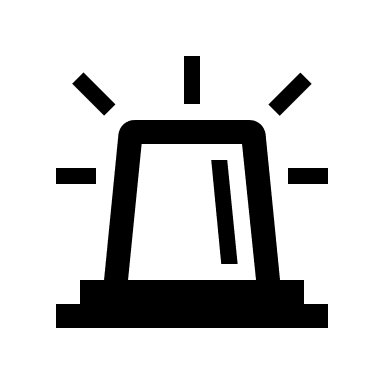 Add community refuges as a parameter for the Evacuation Difficulty Score
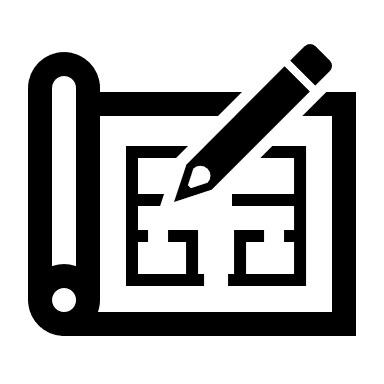 Validate Suppression Difficulty Score using local knowledge and expertise
Assess POD Delineations by designing a workshop with MCFD
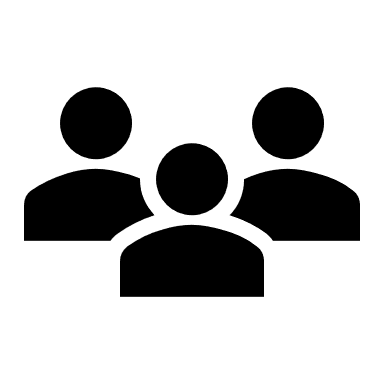 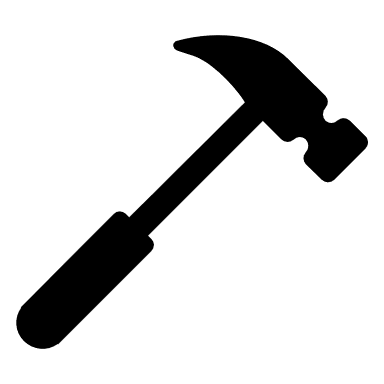 Incorporate additional parameters into the Suppression Difficulty Score
[Speaker Notes: Speaker Notes: 

Since this is a short term feasibility project, there is a large capacity for future work and improvements. We hope to incorporate local knowledge and expertise to validate our suppression difficulty score and ensure that each POD delineation is drawn to maximize on wildfire suppression efficiency.  We also hope to incorporate additional parameters such as weather data and other NASA earth observations to the Suppression Difficulty Score.]
Conclusions
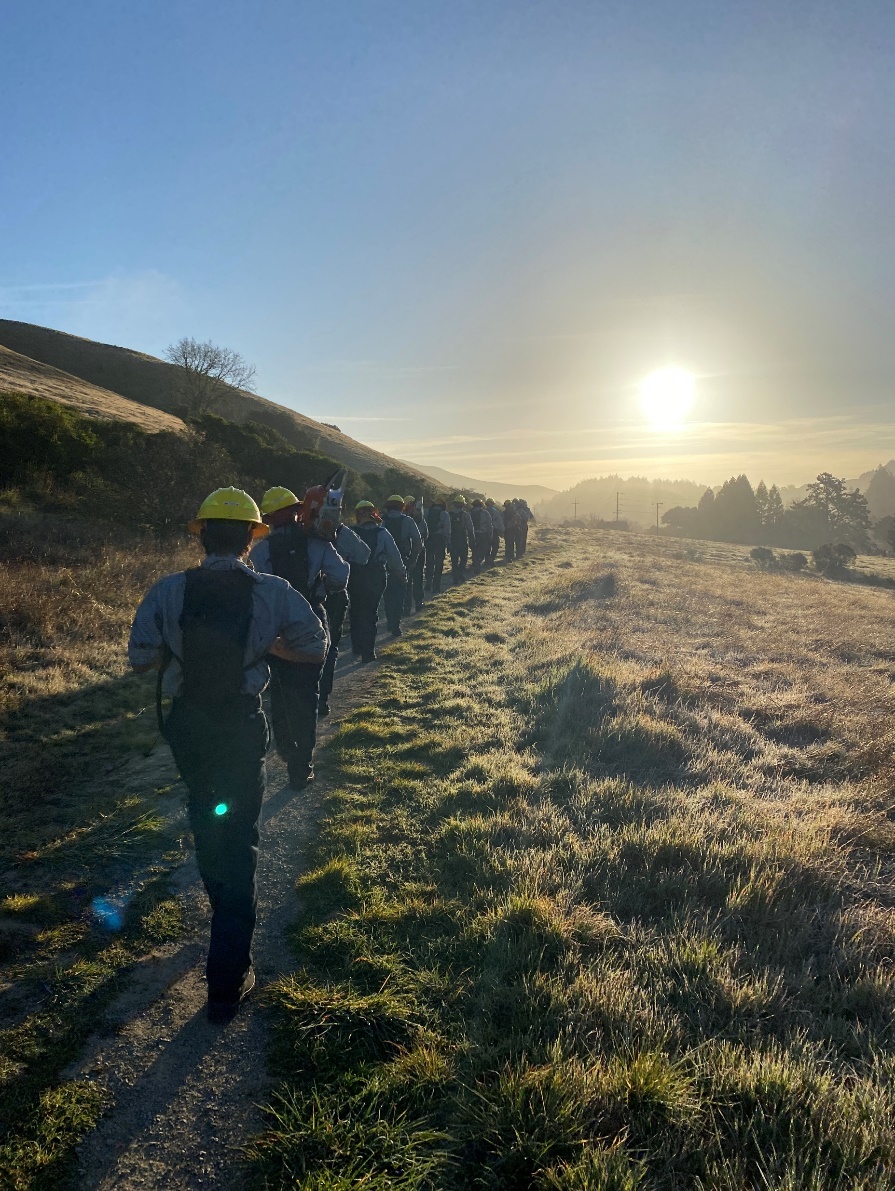 A fusion of satellite and ground LiDAR data, focused on moisture, fuels, and topography can be used to quantify fire severity in Marin's unique environment of microclimates
PODs can be created in Marin County to identify strategic boundaries where fire could be contained and fought effectively​
Physical and social factors of evacuation difficulty can be effectively analyzed through an EJ framework
Image Credit: Fire Foundry
[Speaker Notes: Speaker Notes:

Through this feasibility study, we were able to conclude that Earth Observations can effectively be used to estimate fire suppression difficulty in Marin’s unique environment of microclimates . PODs were also found to be a useful framework in identifying strategic boundaries where fire can be contained and fought effectively. We also found that physical and social factors of evacuation difficulty can be effectively analyzed through an EJ framework]
Partners
FIRE Foundry
Joshua Dimon
Marin County Fire Department
Graham Groneman
NASA DEVELOP
Lisa Tanh (NASA DEVELOP Ames Research Center Fellow)
Science Advisors
Dr. Juan Torres-Pérez (NASA Ames Research Center)
Dr. Jake Dialesandro (Santa Clara University)
Britnay Beaudry (NASA Ames Research Center)
Previous Contributors
Suhani Dalal (Term I Team Lead)
Katera Lee
Gabriel Rosenstein
Chandler Ross
[Speaker Notes: Speaker Notes: 

The team would like to take a moment to acknowledge and thank everyone who made this project possible, including our partners – Fire Foundry and the Marin County Fire Department – our science advisors at NASA and Santa Clara University, and our fellow Lisa T-OHN.  

We have really enjoyed working on this project these past weeks, thank you so much for taking the time to learn about it.]